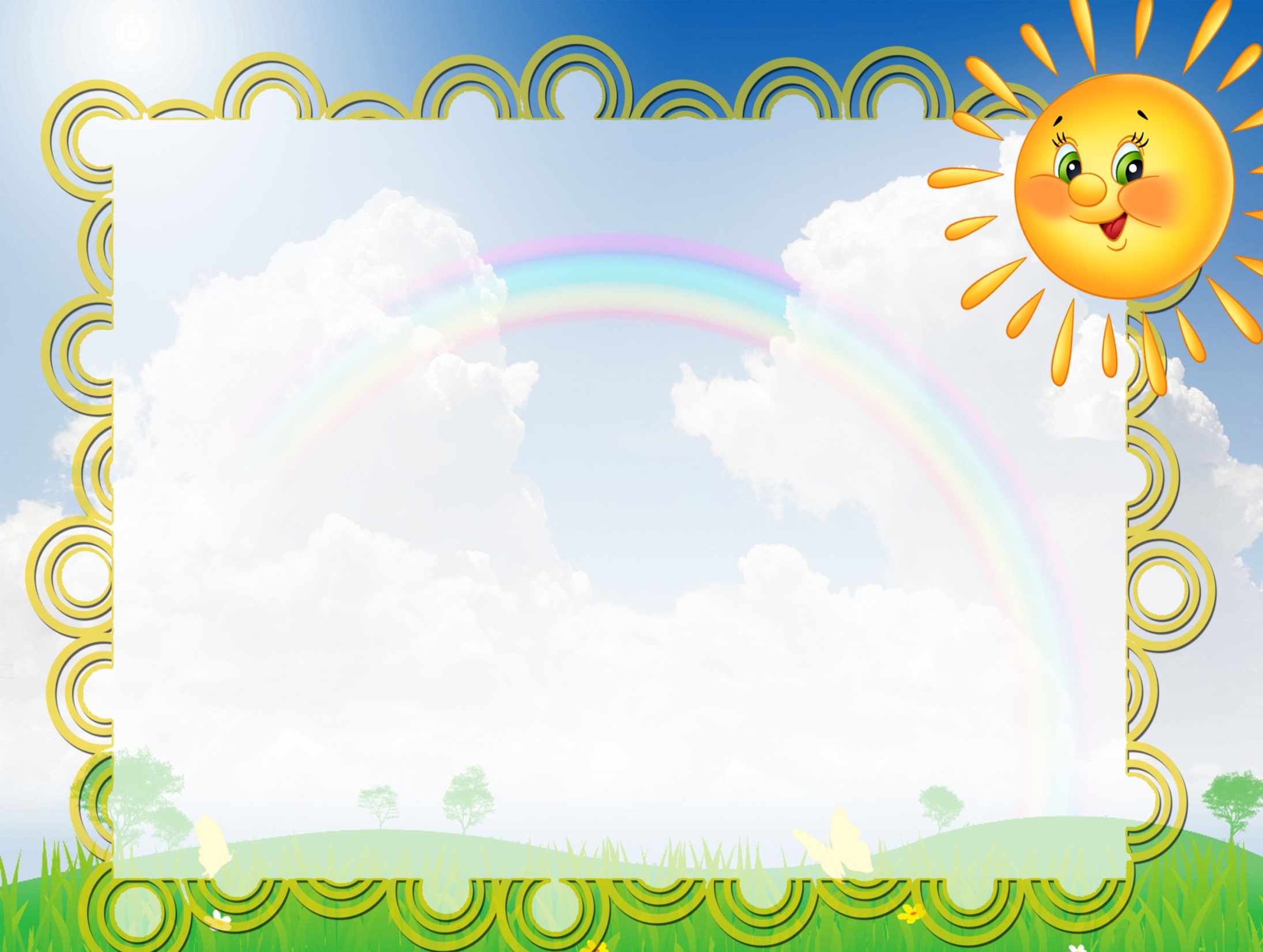 МУНИЦИПАЛЬНОЕ БЮДЖЕТНОЕ ДОШКОЛЬНОЕ ОБРАЗОВАТЕЛЬНОЕ
УЧРЕЖДЕНИЕ (ЯСЛИ - САД) № 1 «РОМАШКА»
МУНИЦИПАЛЬНОГО ОБРАЗОВАНИЯ ГОРОДСКОЙ ОКРУГ
КРАСНОПЕРЕКОПС РЕСПУБЛИКИ КРЫМ
«Использование нестандартнного физкультурного оборудования для развития двигательной активности детей»
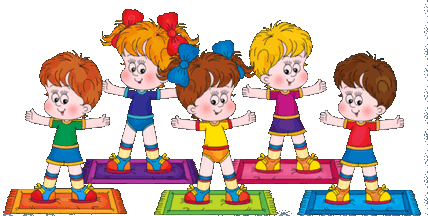 Выполнили воспитатели:
2-ой ранней группы «Пчёлки»
Дудченко В.Н
2019 год
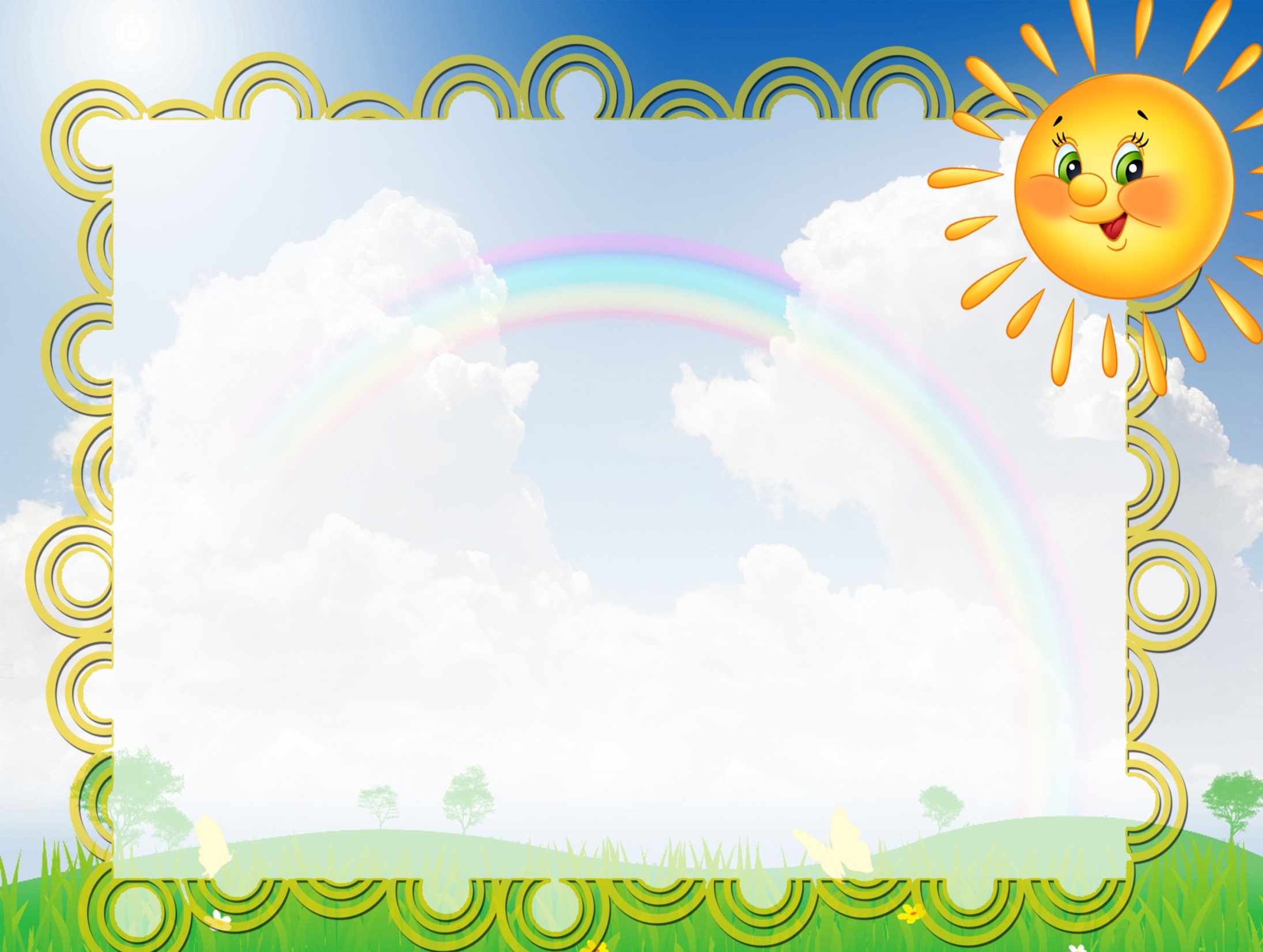 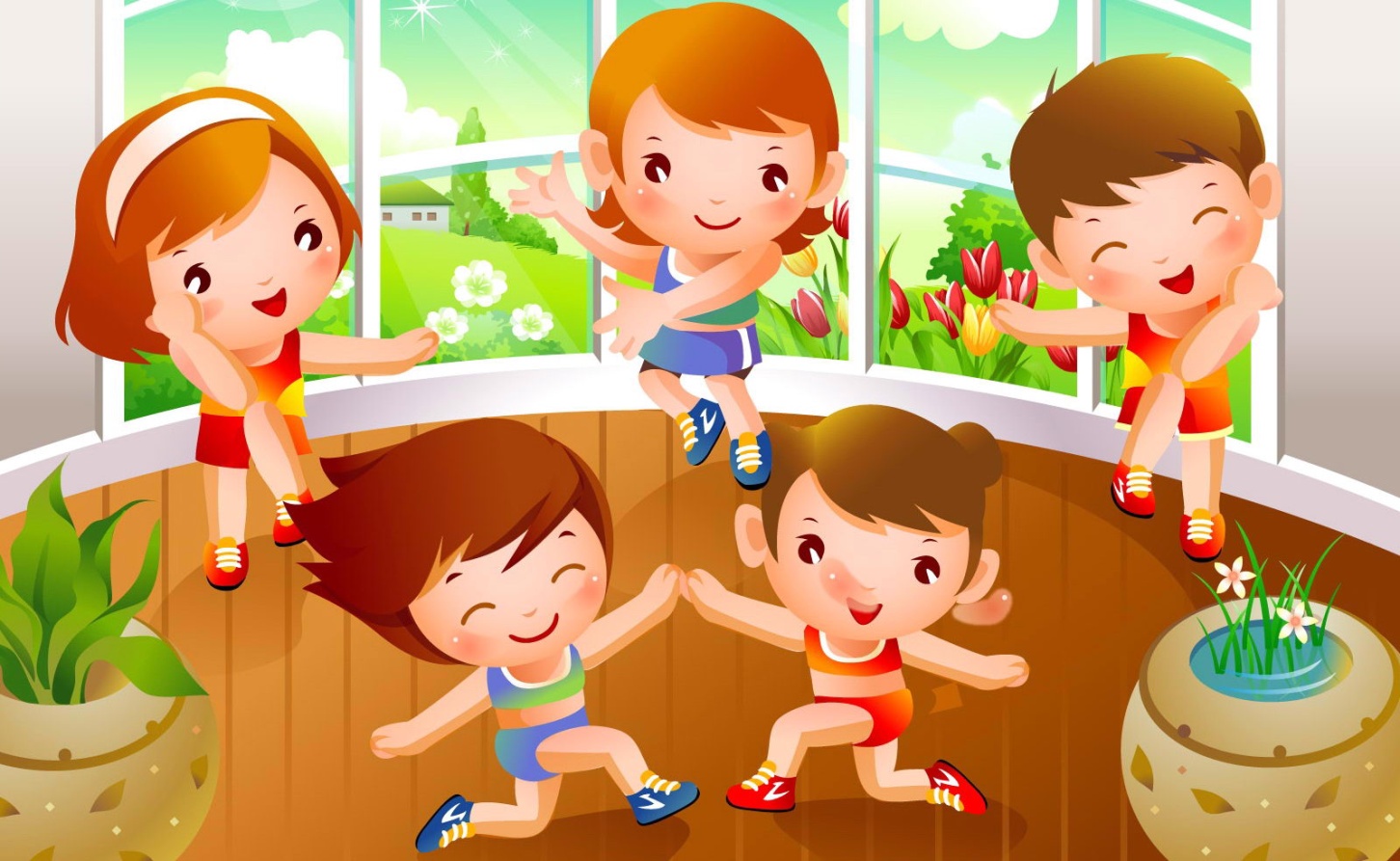 «Здоровье наших детей во многом зависит от постановки физической культуры в детском саду и семье…» Н. М. Амосов.
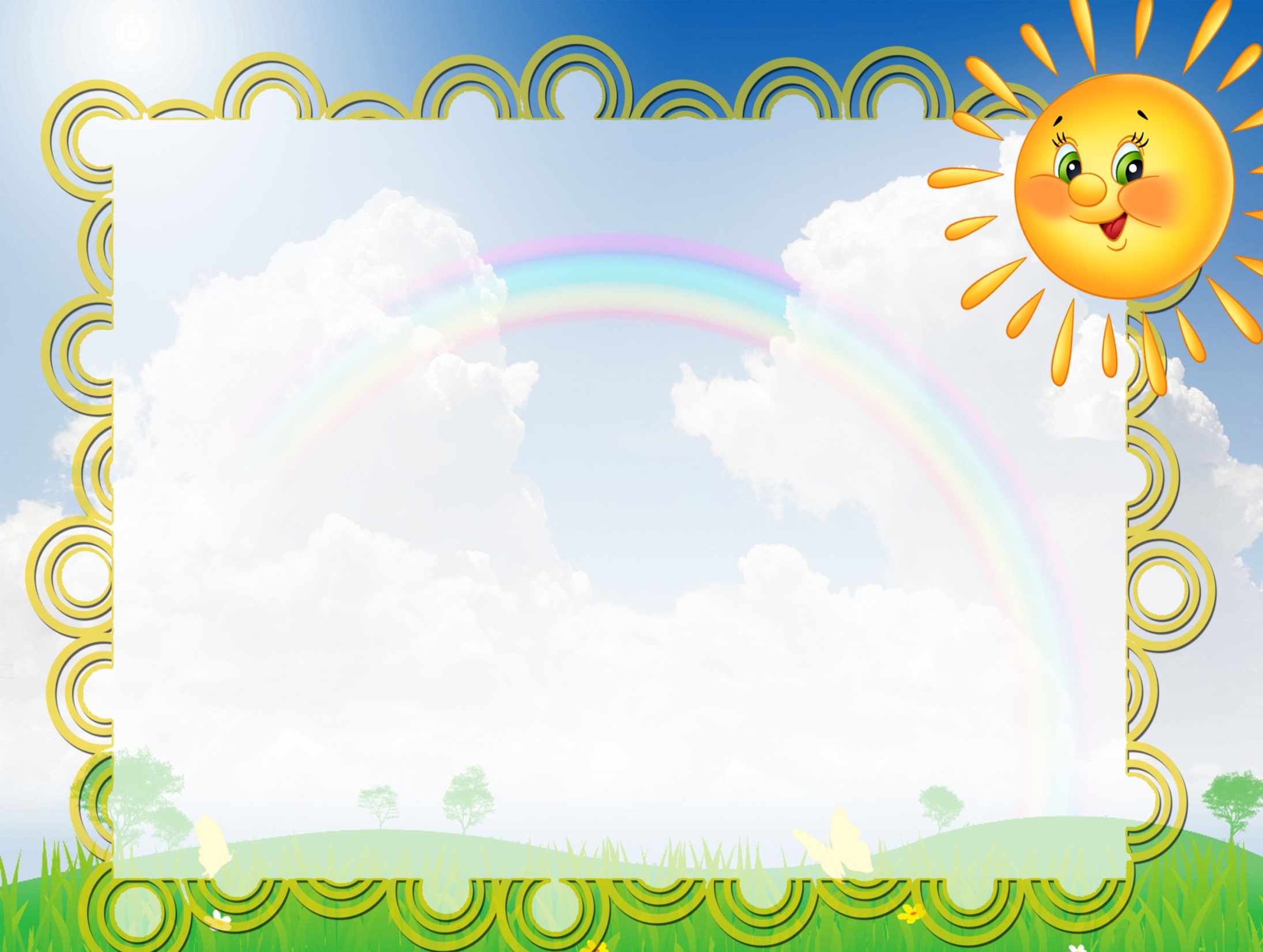 Важным направлением в формировании у детей основ здорового образа жизни является правильно организованная предметно- пространственная среда, прежде всего это двигательная предметно- пространственная среда. Она должна носить развивающий характер, быть разнообразной, динамичной, трансформируемой. Для этого в нашей группе мы используем нестандартное оборудование, изготовленное своими руками, ведь новое спортивное оборудование – это всегда дополнительный стимул активации физкультурной, оздоровительной работы.
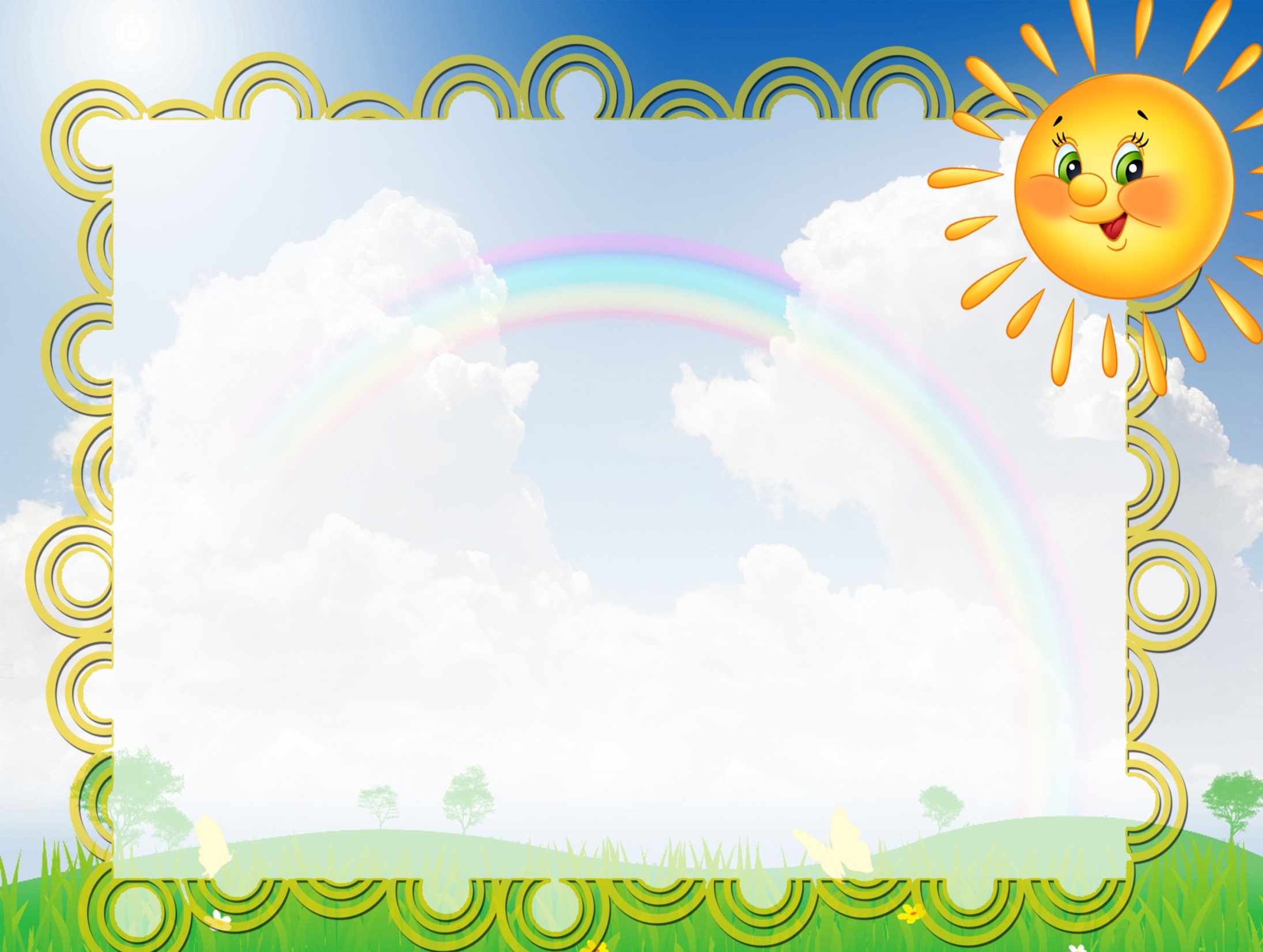 Цель: расширять предметно-развивающую среду, путём создания нового нестандартного оборудования, из бросового материала своими руками, помогающему полноценному развитию детей дошкольного возраста.
    Задачи: Мотивировать детей на двигательную активность через использование нетрадиционного оборудования в самостоятельных видах деятельности Развивать выразительность и красоту движений Развивать творчество, фантазию, при использовании данного оборудования Обобщать и распространять опыт работы по созданию и использованию нестандартного оборудования для двигательной среды.
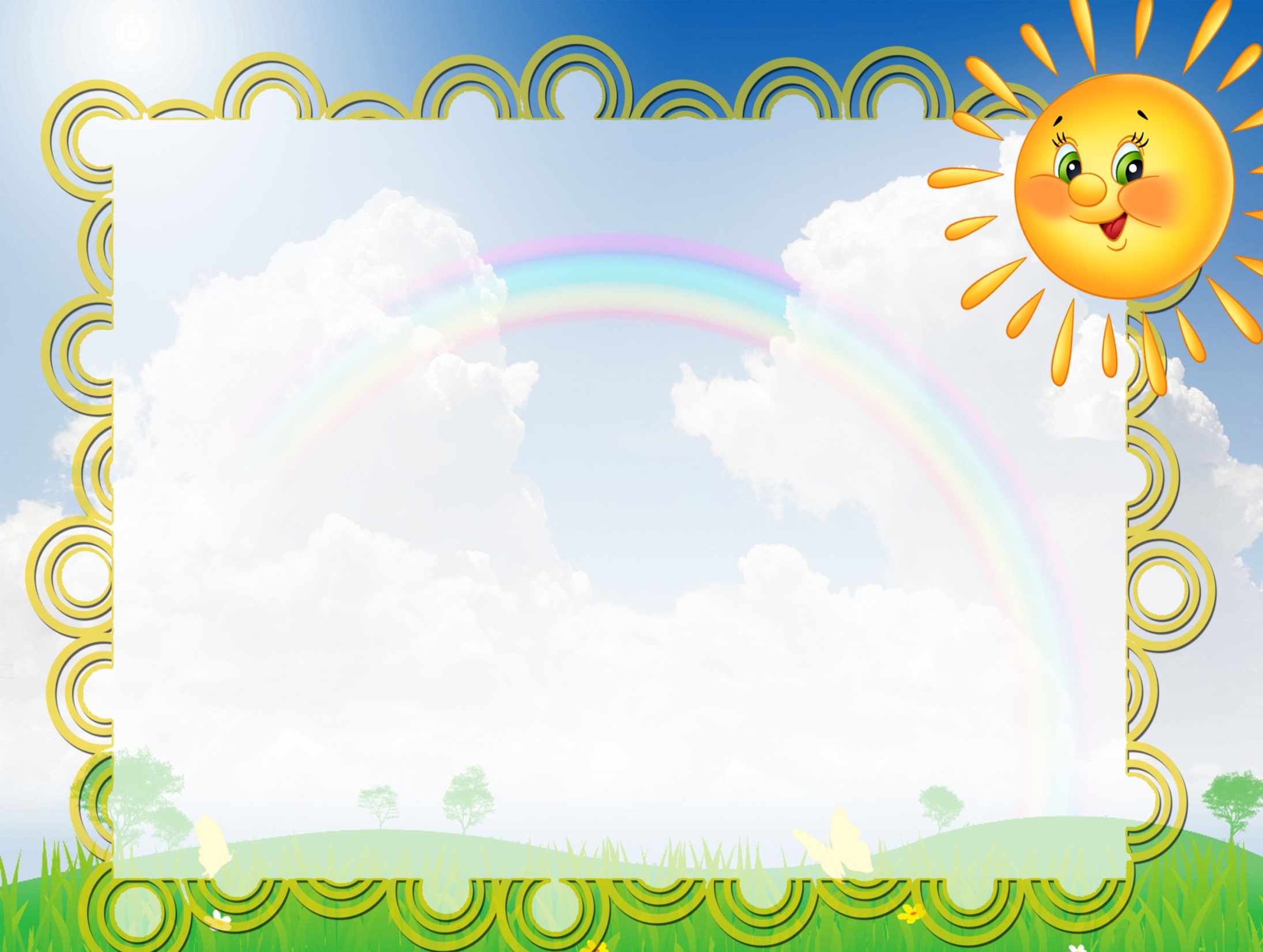 Нестандартное физкультурное оборудование – это оборудование, сделанное своими руками из списанного инвентаря и подручных средств и материалов.      Так как оно позволяет:- повысить интерес детей к выполнению основных движений и игр;- развивать у детей наблюдательность, эстетическое восприятие;- воображение, зрительную память;- развивать чувство формы и цвета;- способствовать формированию физических качеств и двигательных умений детей.
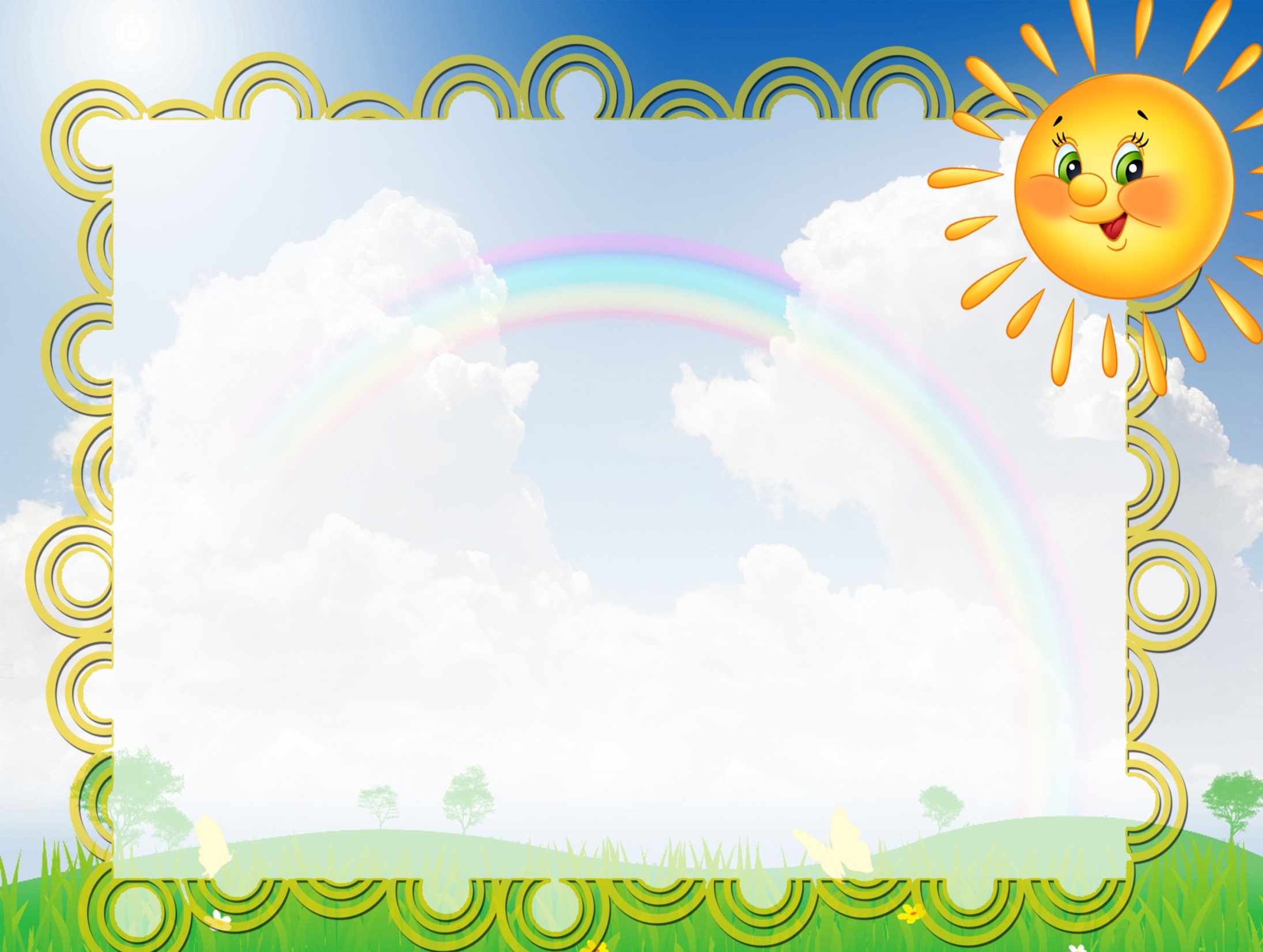 Требования,
 предъявляемые к нестандартному оборудованию.

    Нестандартное оборудование должно быть:
безопасным;
максимально эффективным;
удобным к применению;
компактным;
универсальным;
технологичным и простым в изготовлении;
эстетичным.
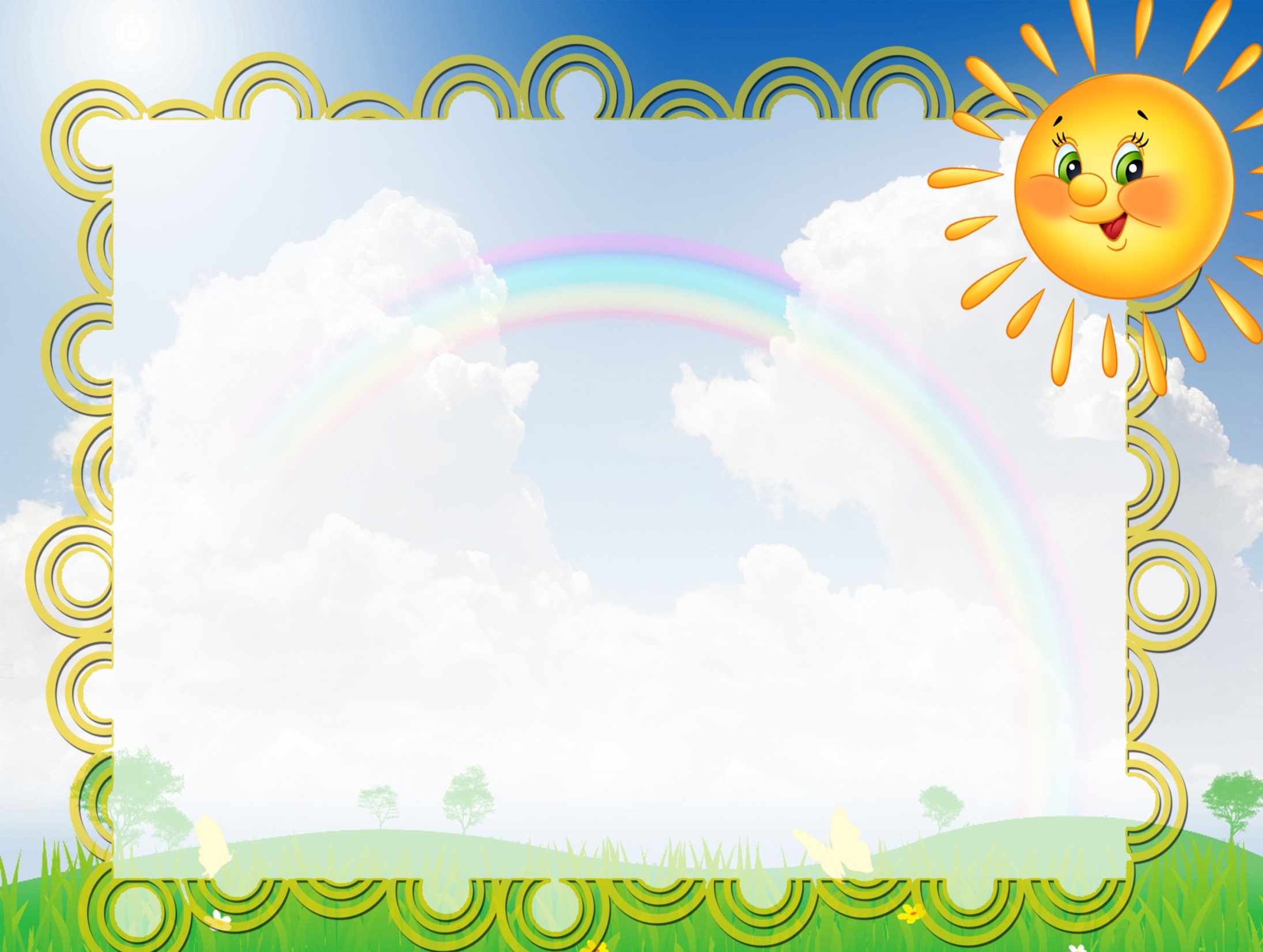 «Солнышко»Описание: «солнышко» сделано ткани и набит мягким поролоном, лучики – атласные ленты.
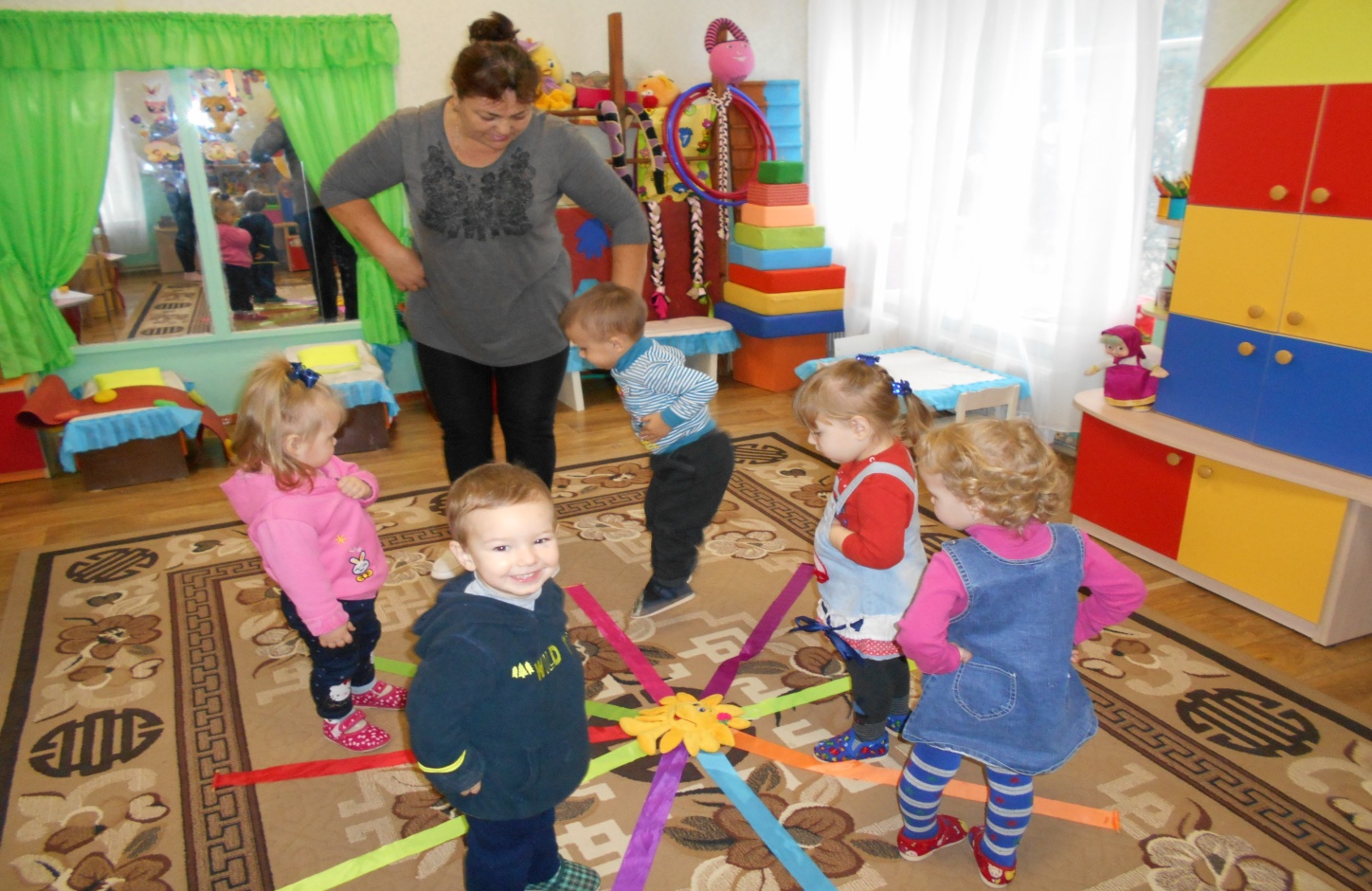 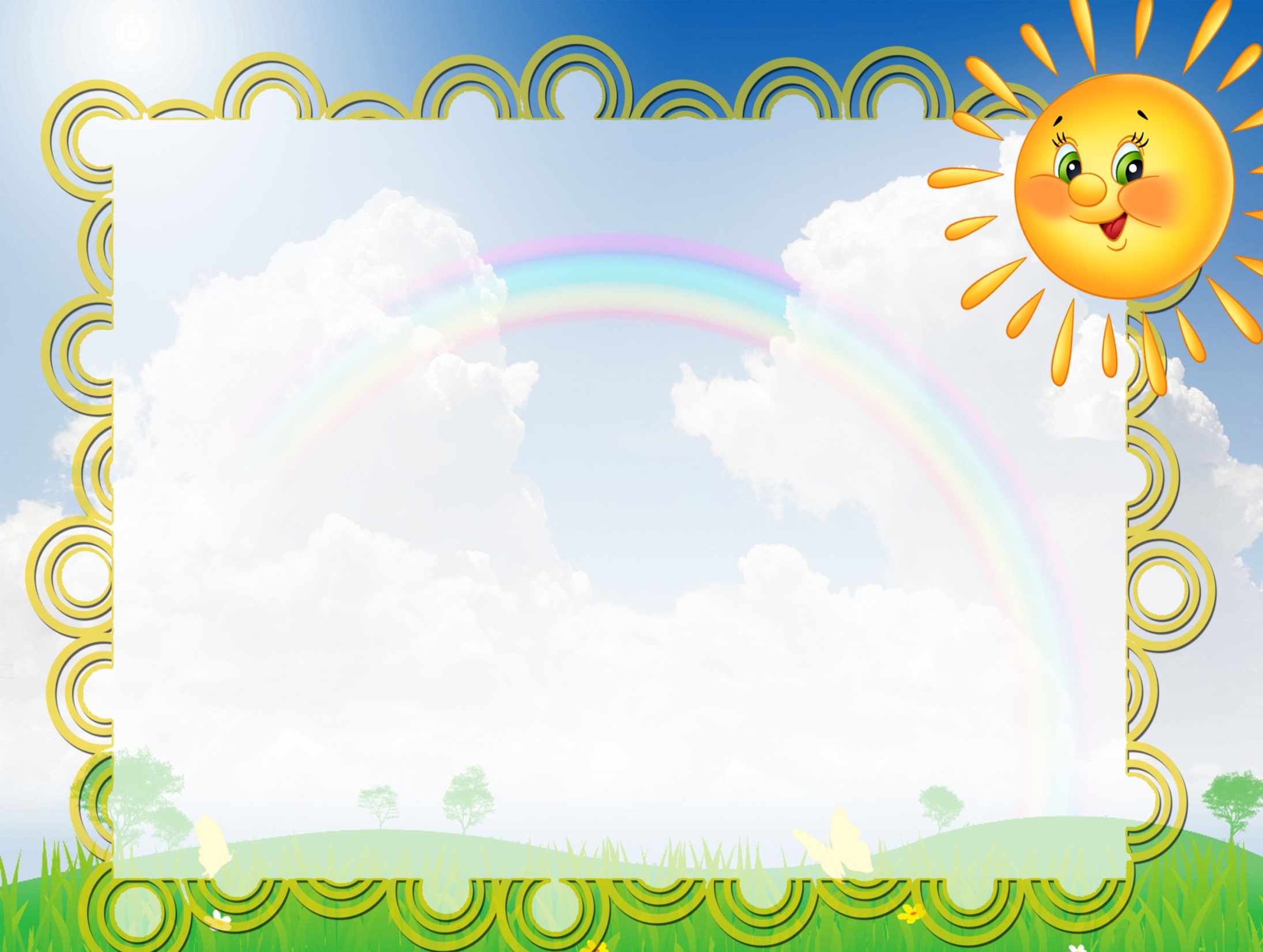 Цель: Развитие у детей навыка ползания, тренировка вестибулярного аппарата, укрепление мышц туловища и конечностей. Воспитание правильной осанки, внимания, мелкую моторику рук.Основные движения: ползание, перешагивание, прыжки, прокатывание мяча, скручивание.Использование: режимные моменты, закаливание после дневного сна, на физкультурных занятиях, индивидуальная работа с детьми.
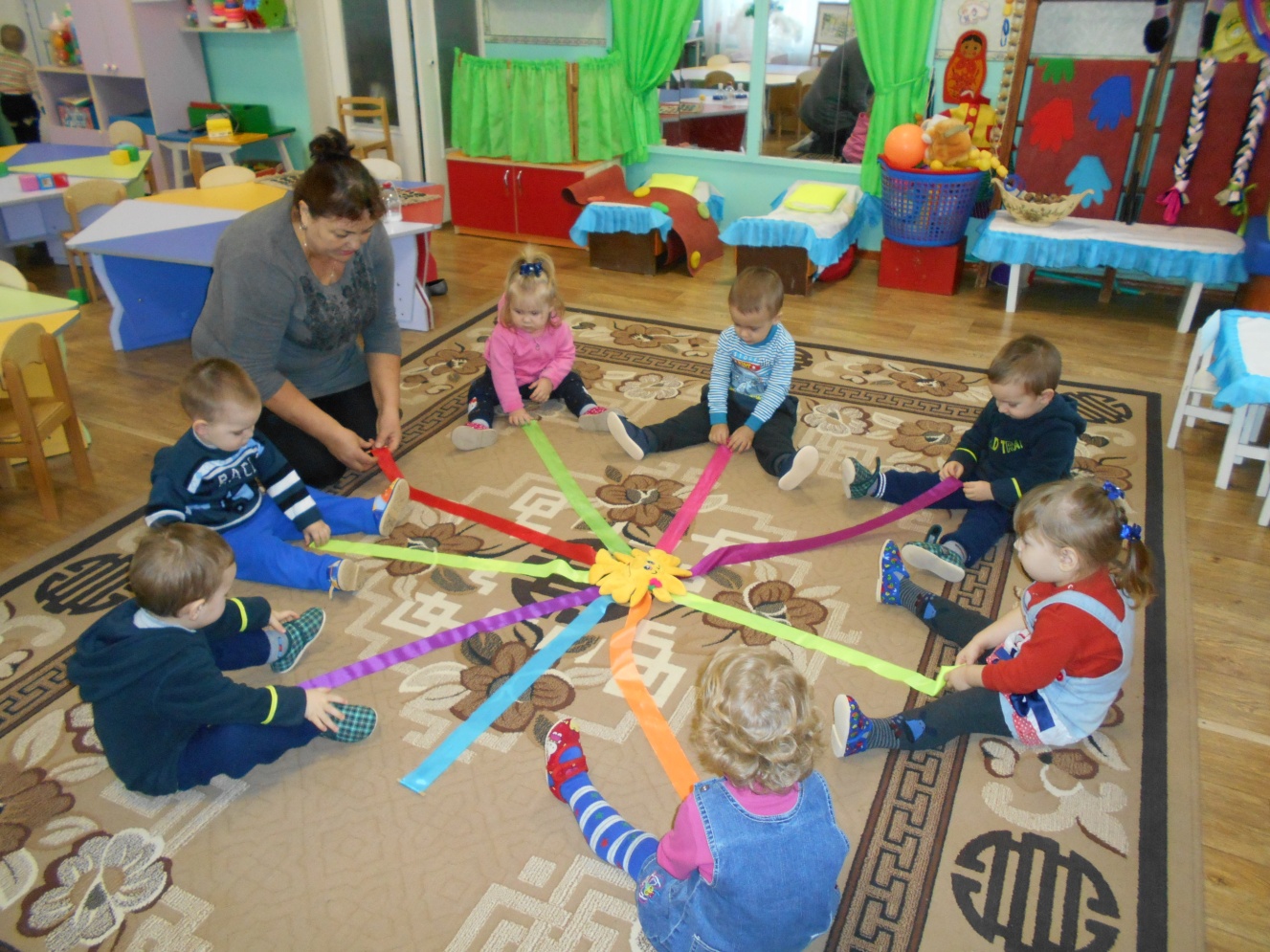 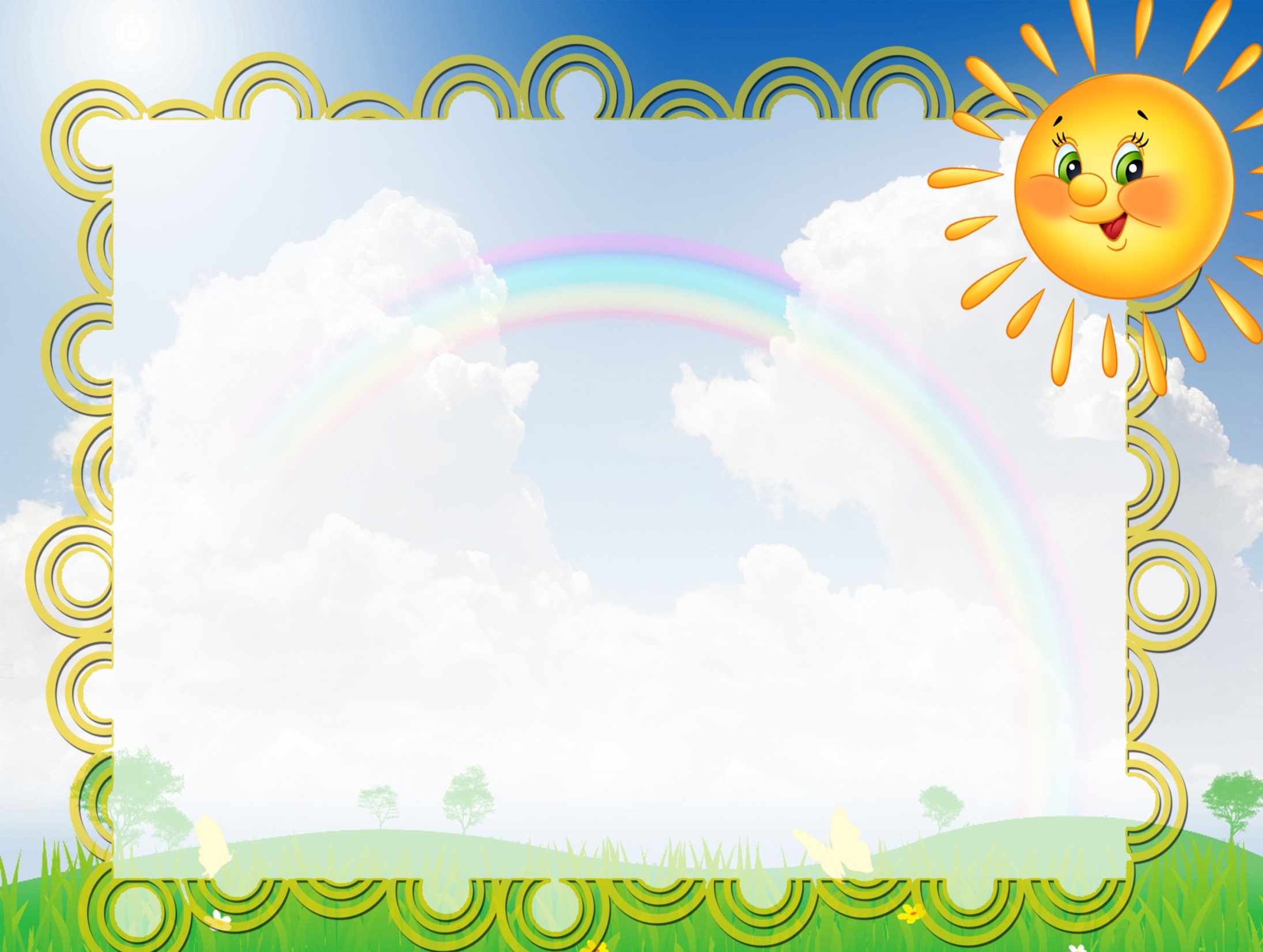 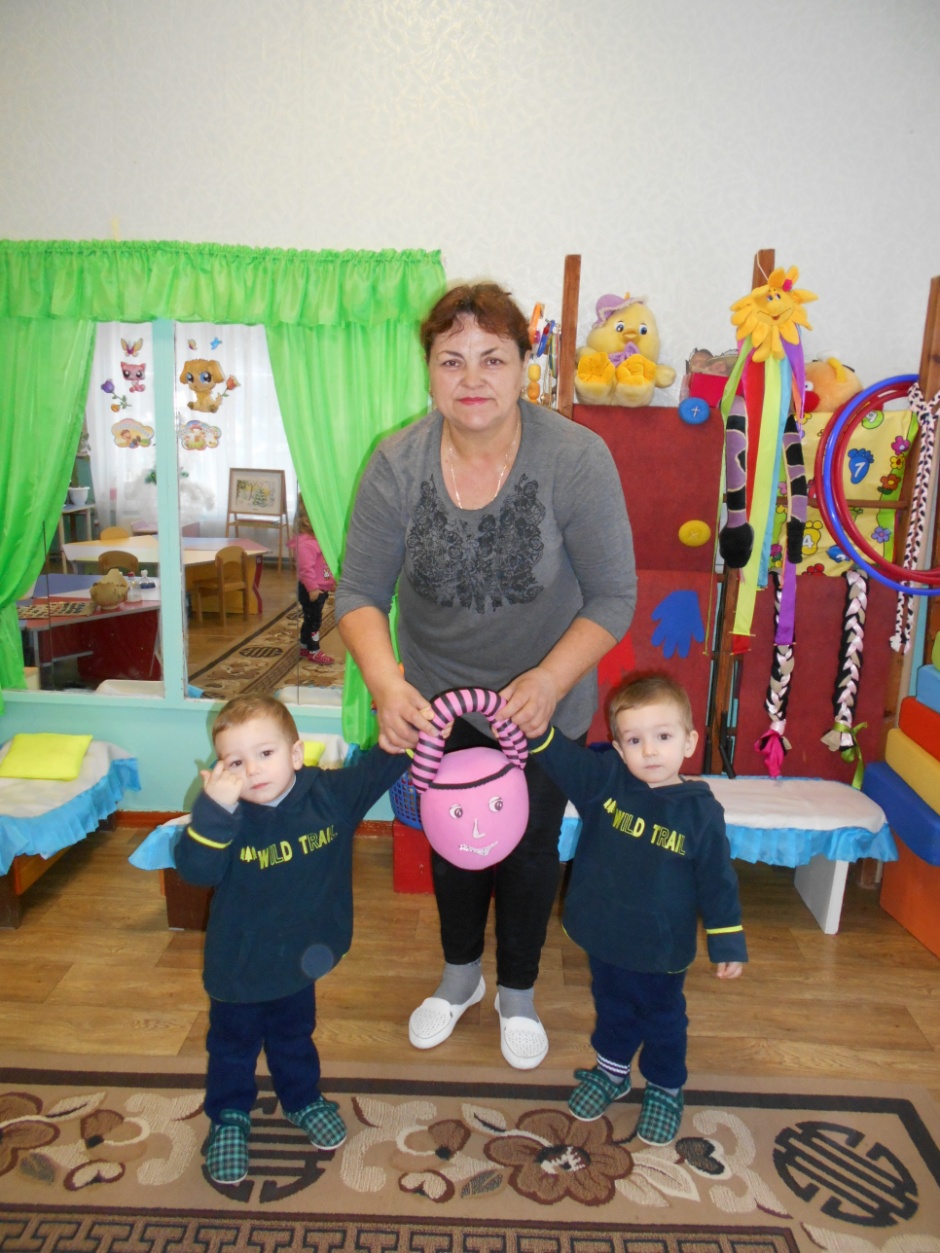 «Гантеля»
Цель: учить выполнять ОРУ с предметом, для развития силы рук, воспитывать любовь к спорту.
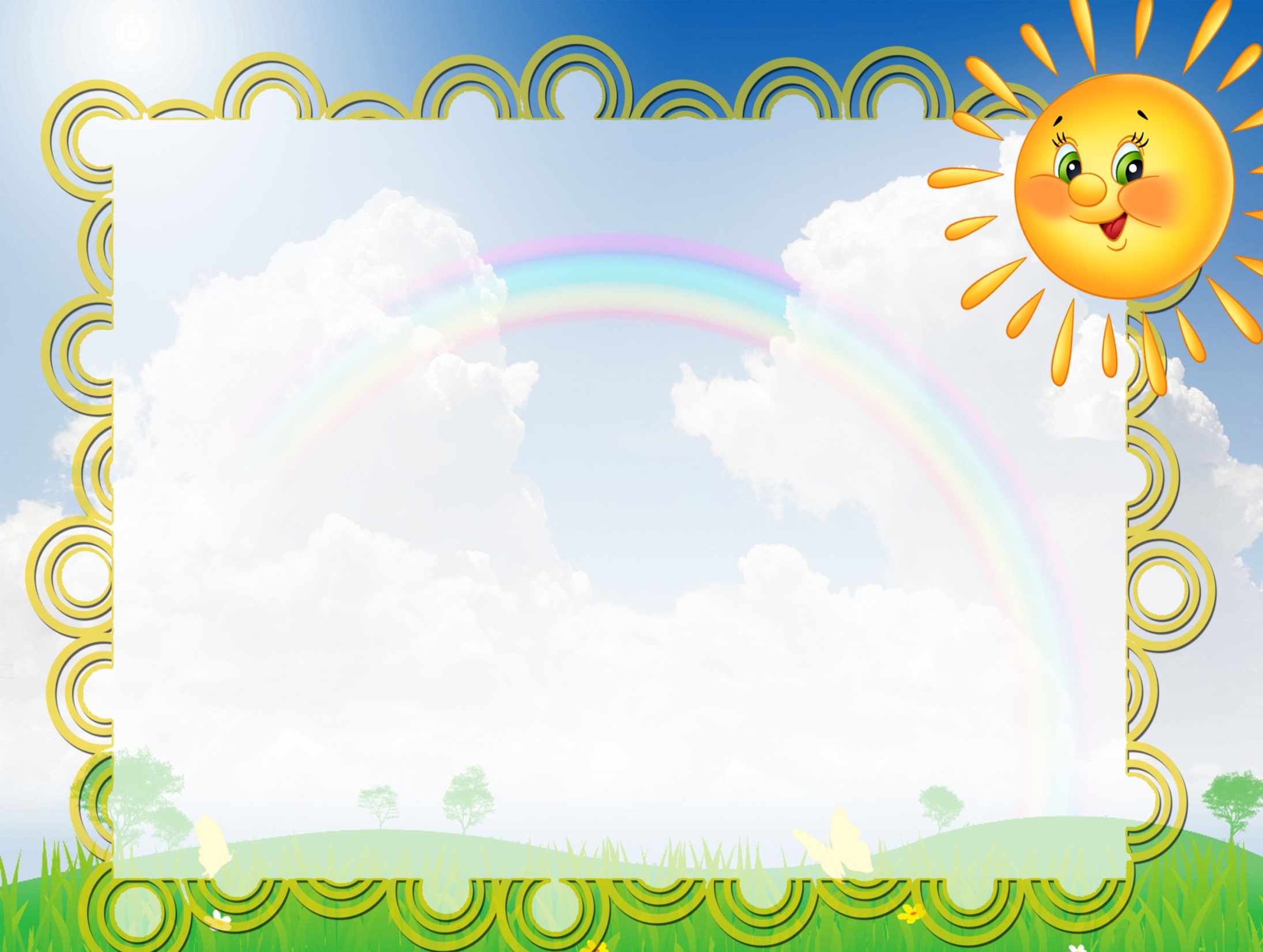 «Косичка из ткани»
Изготовление: три полоски ткани длиной 1 м. заплетаются в косичку.
Использование: общеразвивающие упражнения, игры-эстафеты, прыжки
Цель: развитие мышц верхних и нижних конечностей; спины; развитие прыгучести
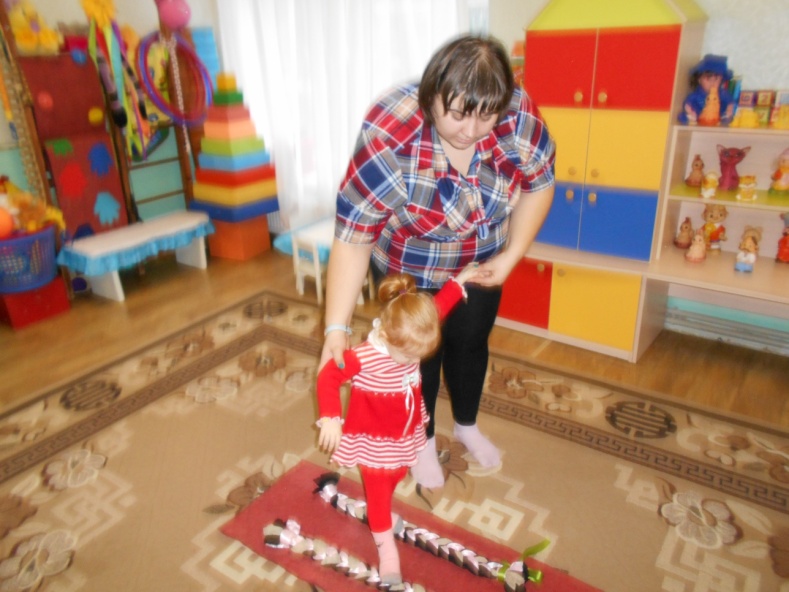 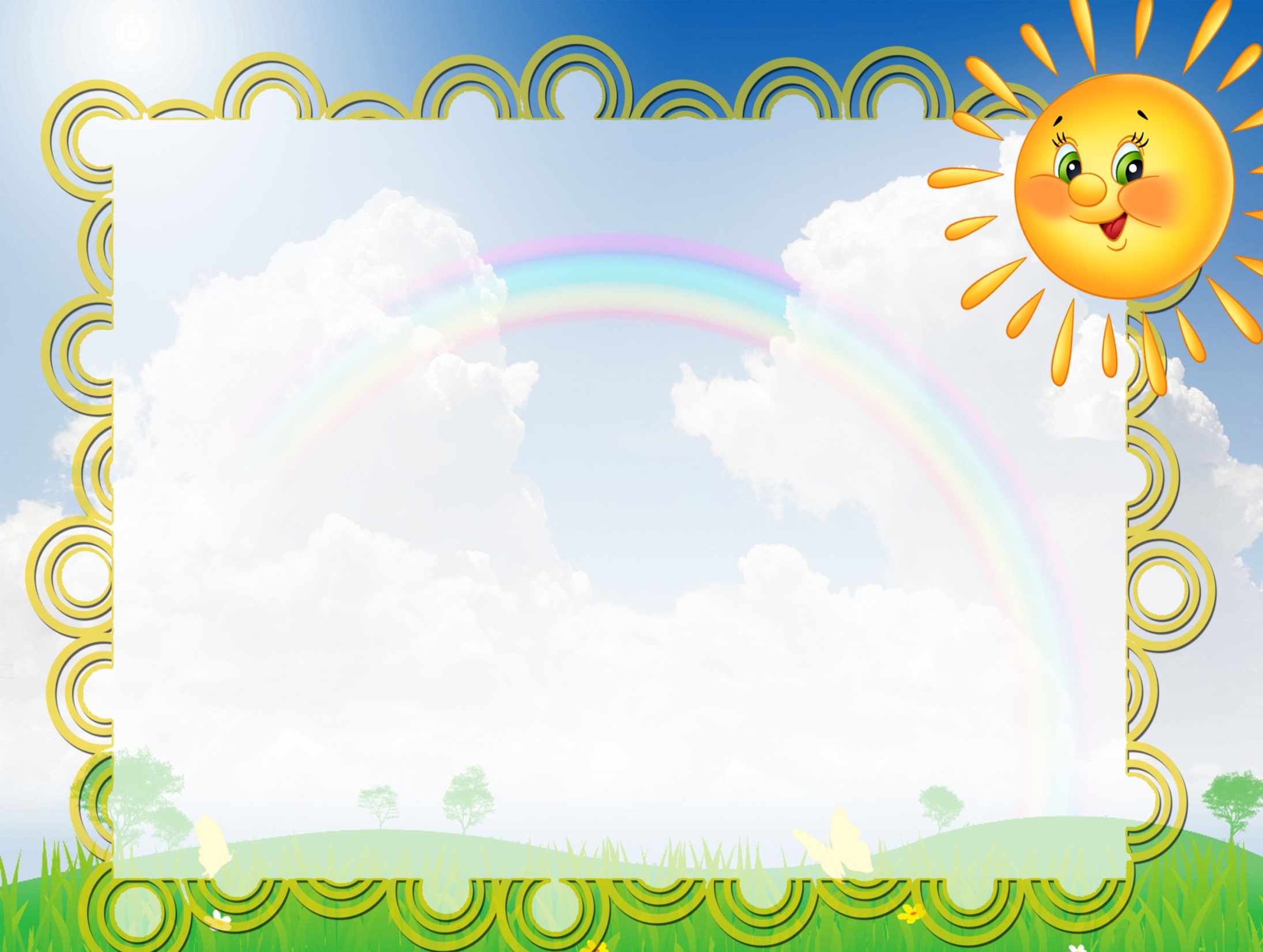 « Массаж грецкими орехами»
Цель: массаж, стимуляция работы внутренних органов.
Положить между ладонями, делать круговые движения, постепенно увеличивая нажим и темп.
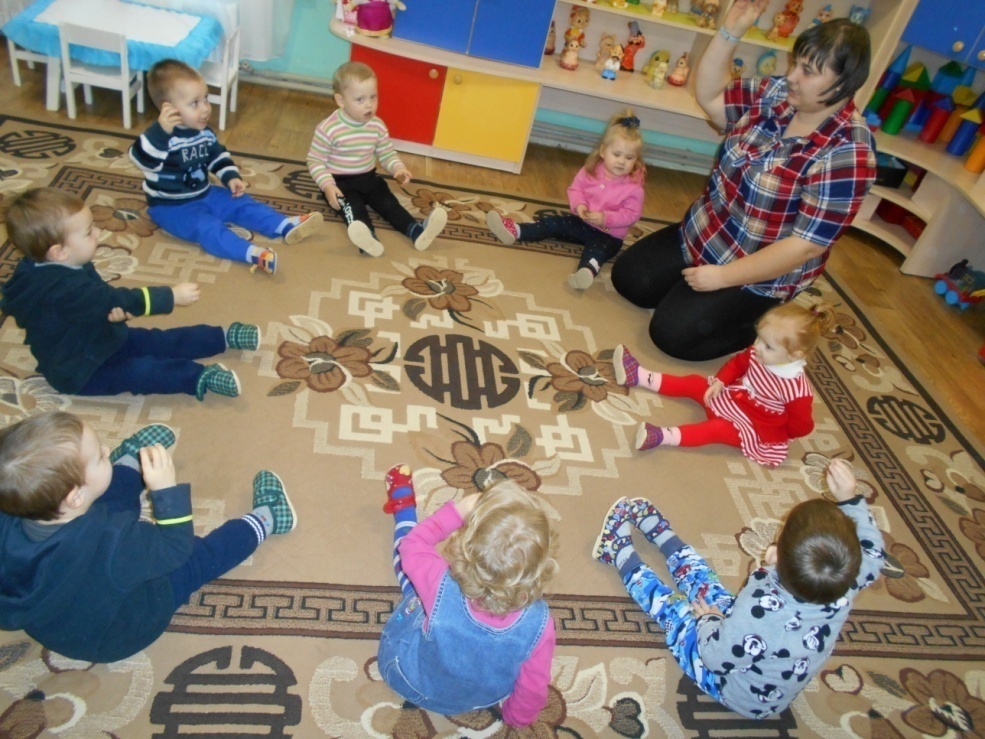 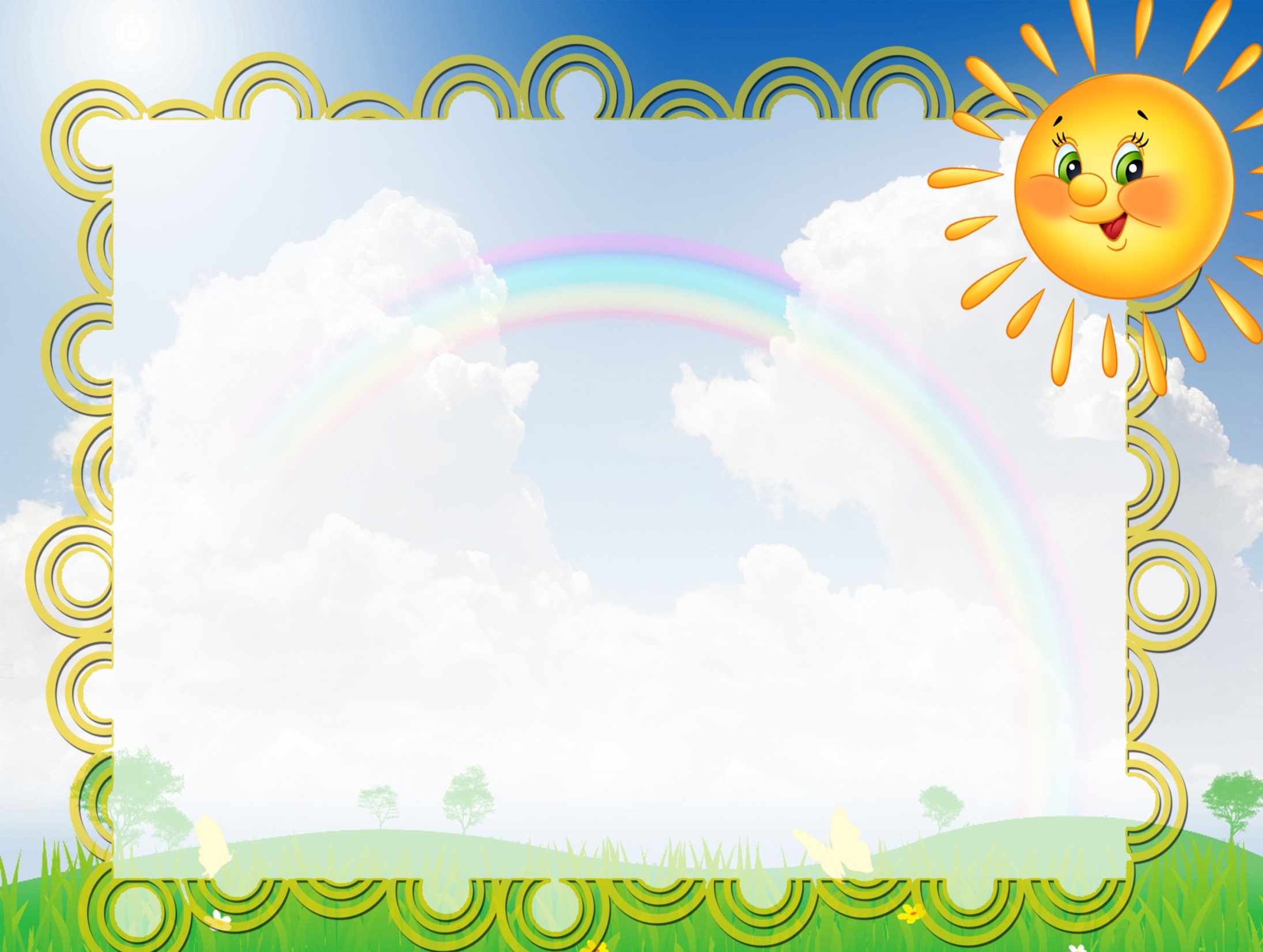 «Дорожки — следочки»
 Развивает координацию, внимание, прыгучесть. Содержание упражнений: ходьба и прыжки по следам, наступая по направлению следа.
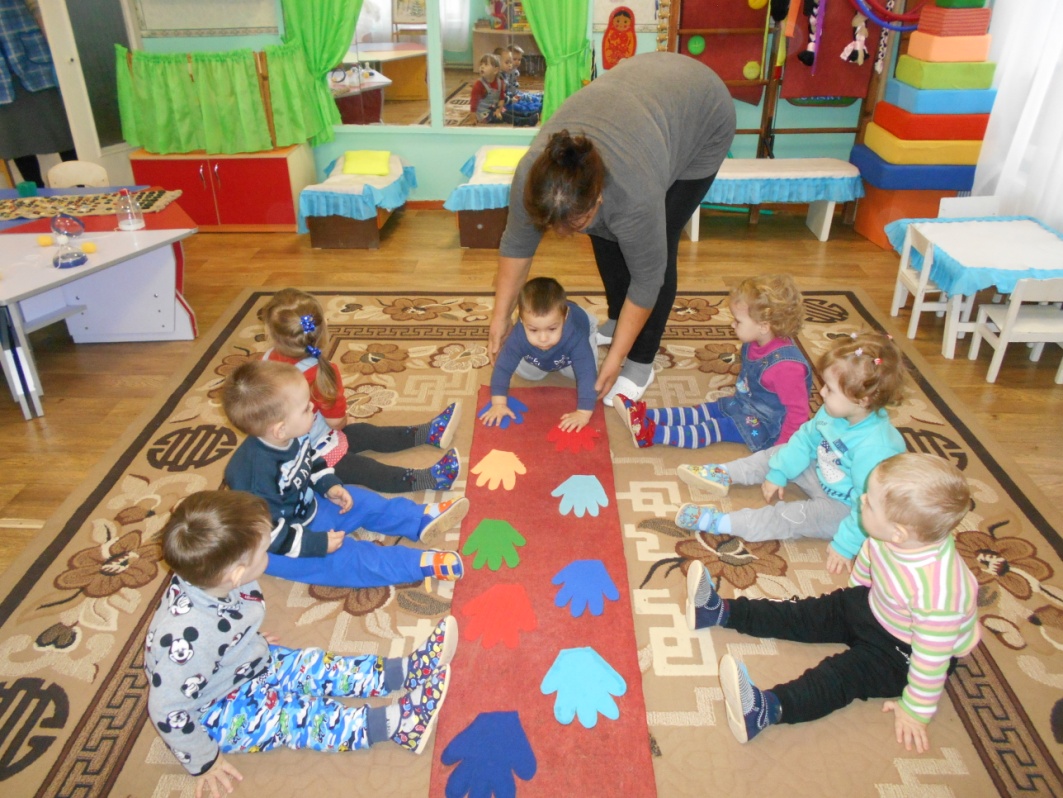 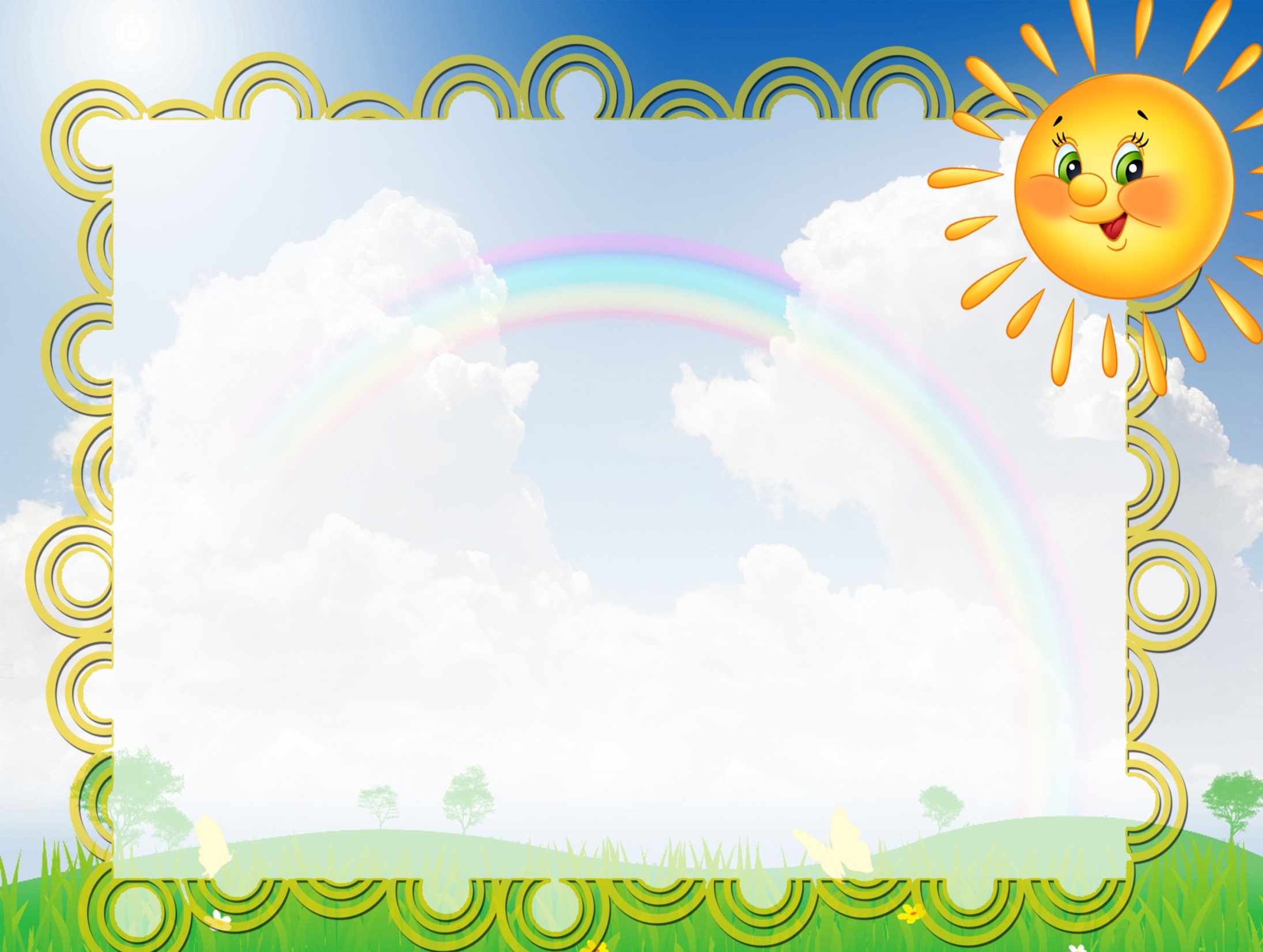 « Волшебные  коврики» Предназначены  для босохождения, исправления и предотвращения плоскостопия, закаливания. Применяются для физических упражнений, в ходе просыпательной гимнастики.
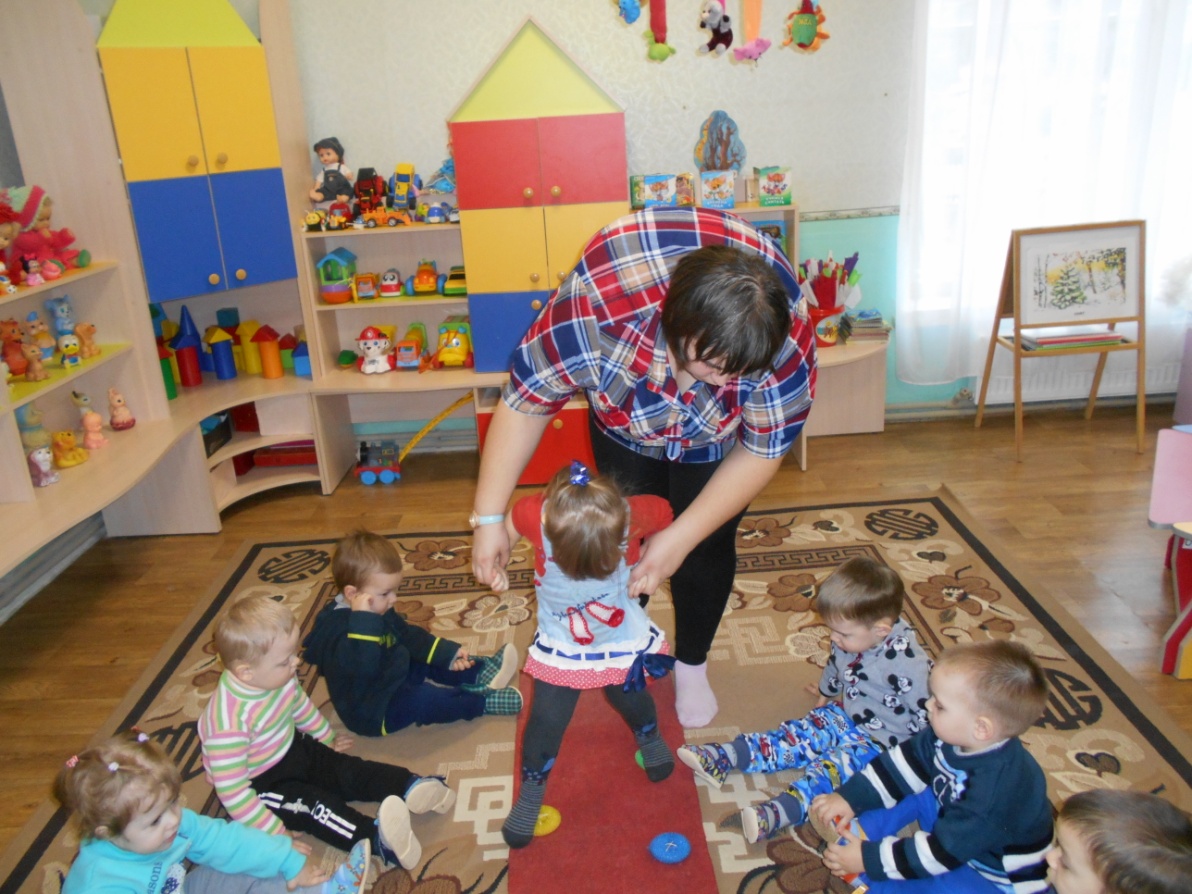 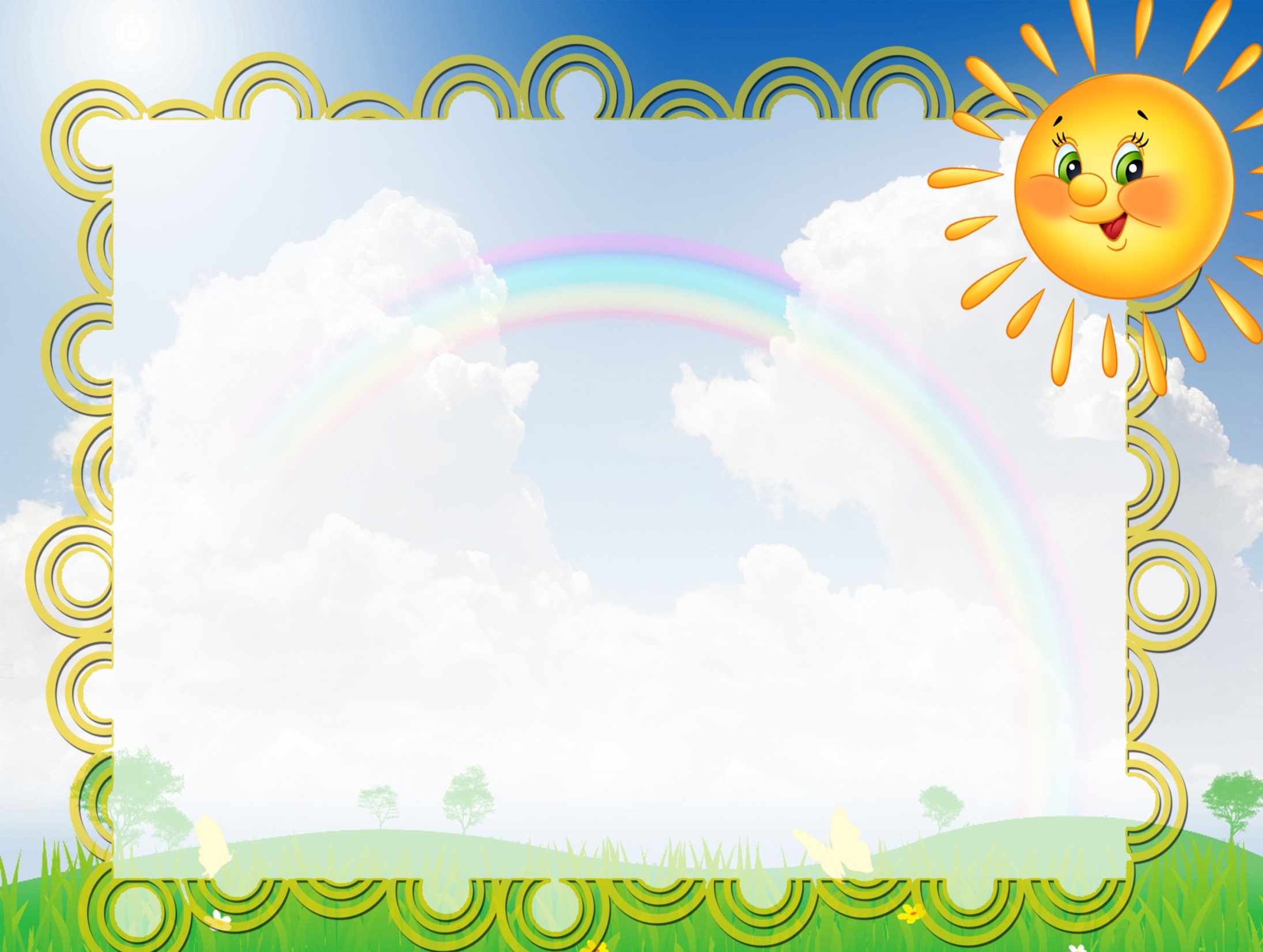 «Набивные геометрические формы»
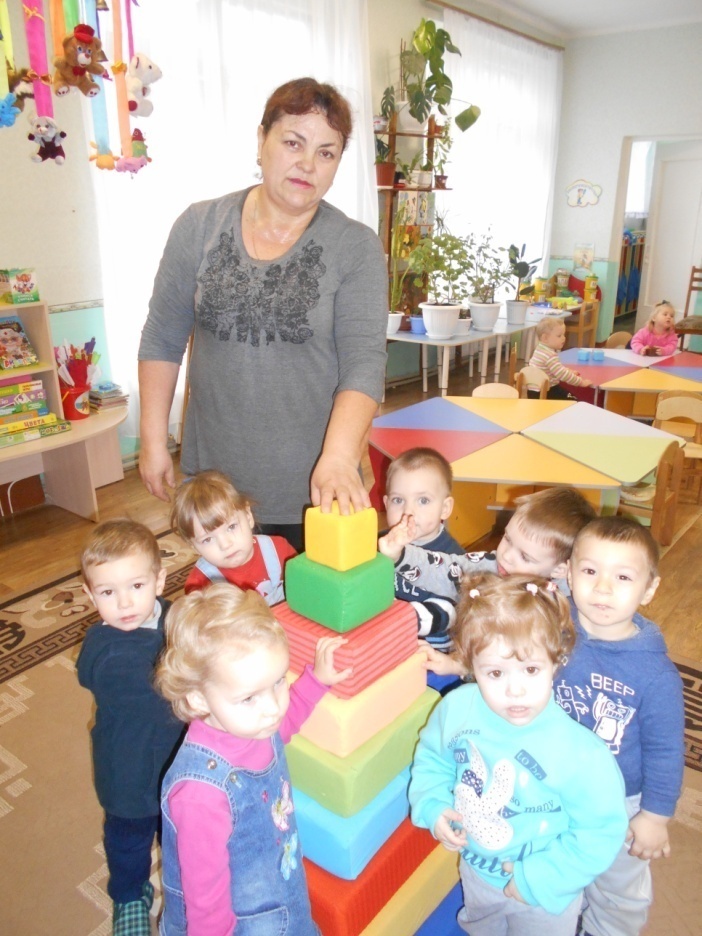 Изготовление: делаются выкройки деталей геометрических форм из ткани или кож. заменителя, которые сшиваются между собой, полость набивается синтепоном.
Использование : упражнения в метании, общеразвивающие упражнения, игры-эстафеты.
Цель
Развивать меткость, глазомер, крупную и мелкую мускулатуру, быстроту реакции.
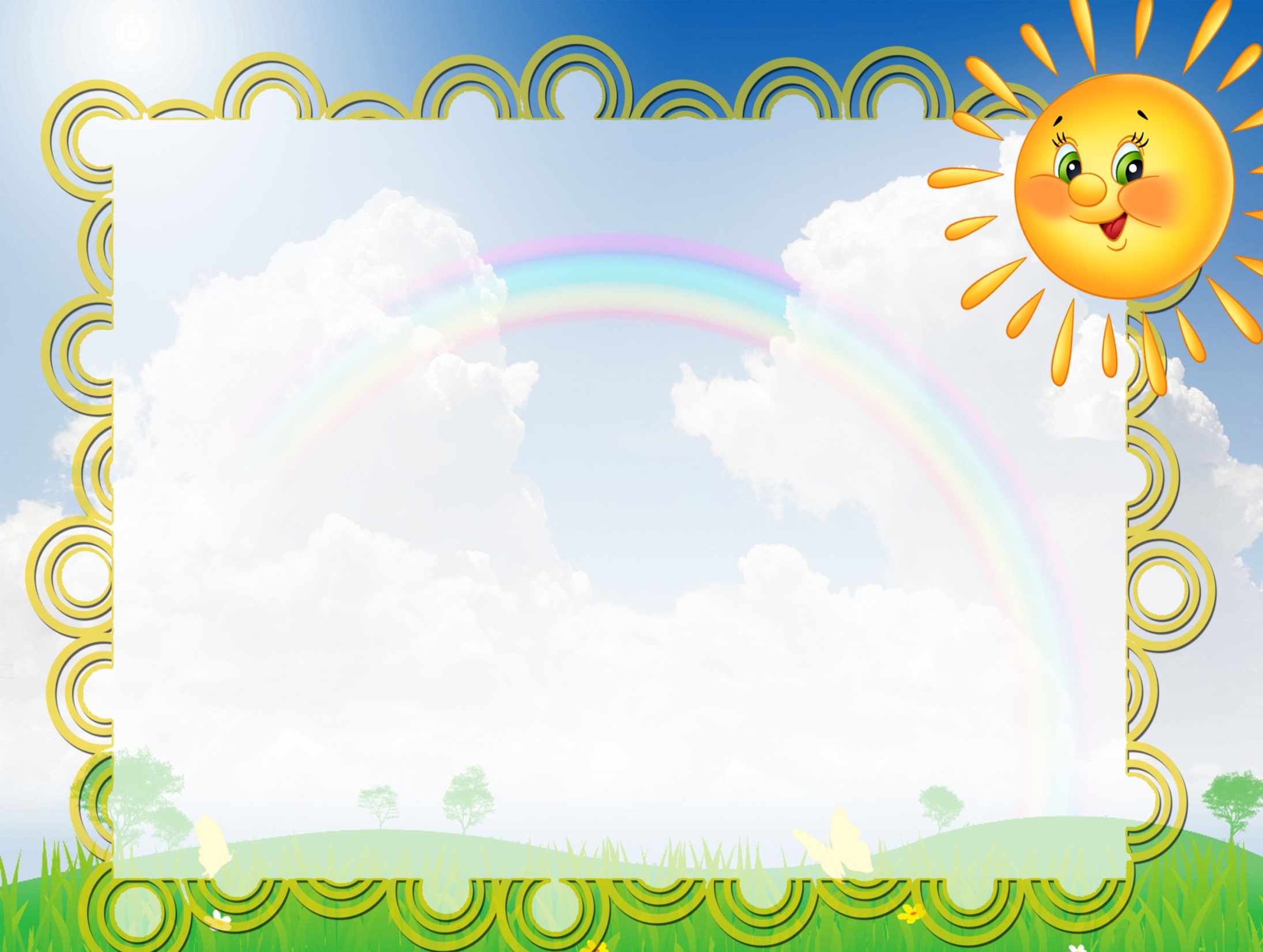 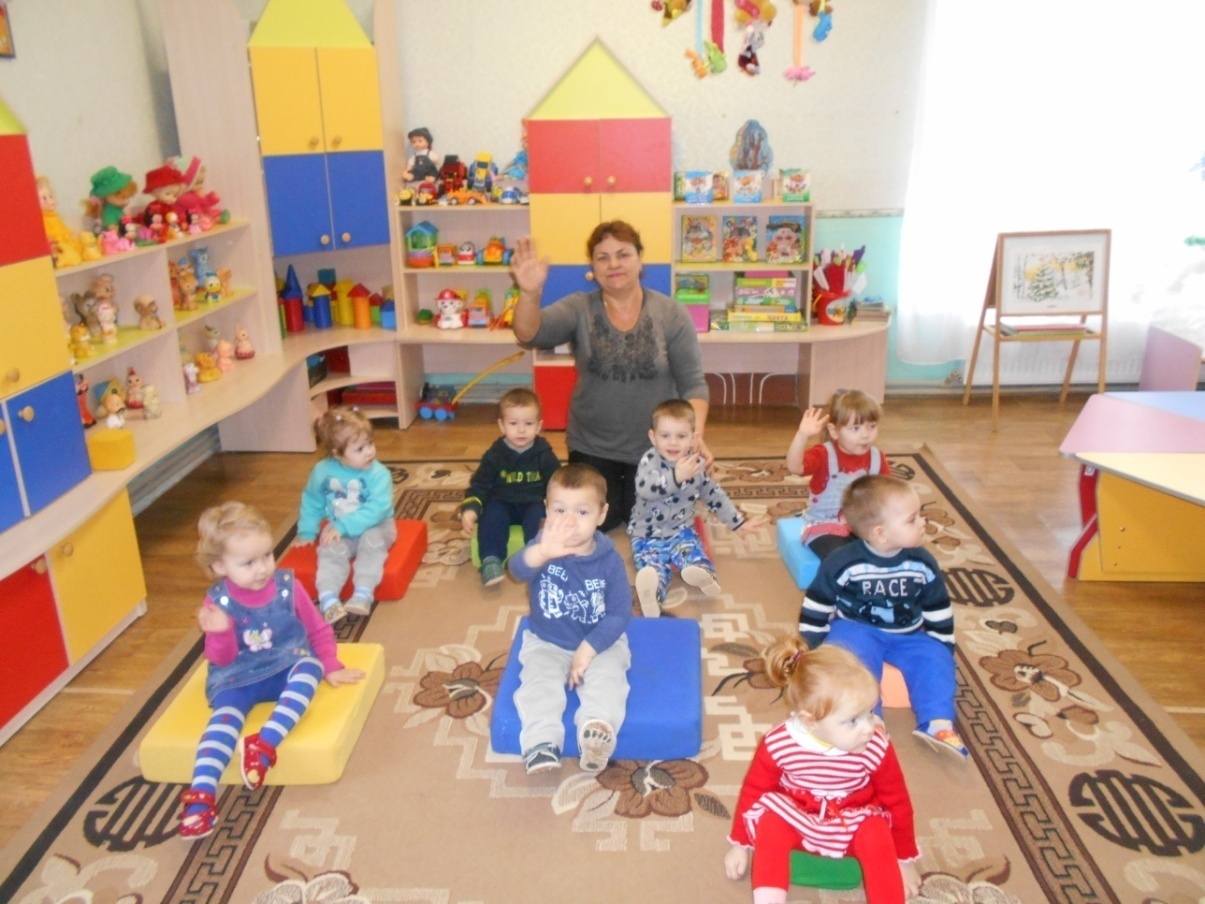 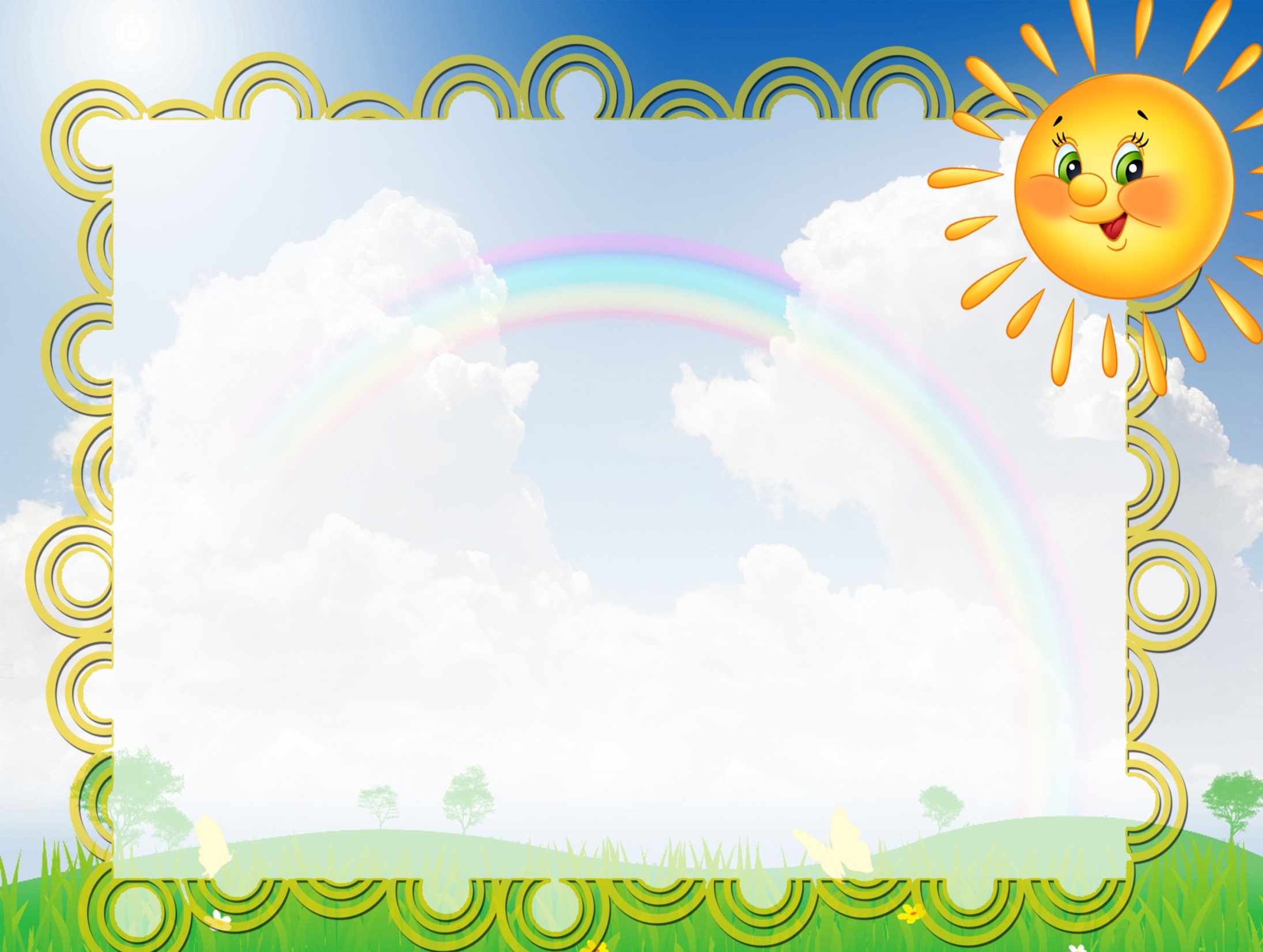 МАССАЖНЫЕ ДОРОЖКИ «ЗДОРОВЬЯ»
Цель: стимулирует работу внутренних органов. Развивает координацию движений, равновесие.
Материалы: Резиновый коврик, деревянные палочки или мостики, камушки, пуговицы, поролон, пробки.
Использовать для массажа ступней, ходьба с целью профилактики плоскостопия.
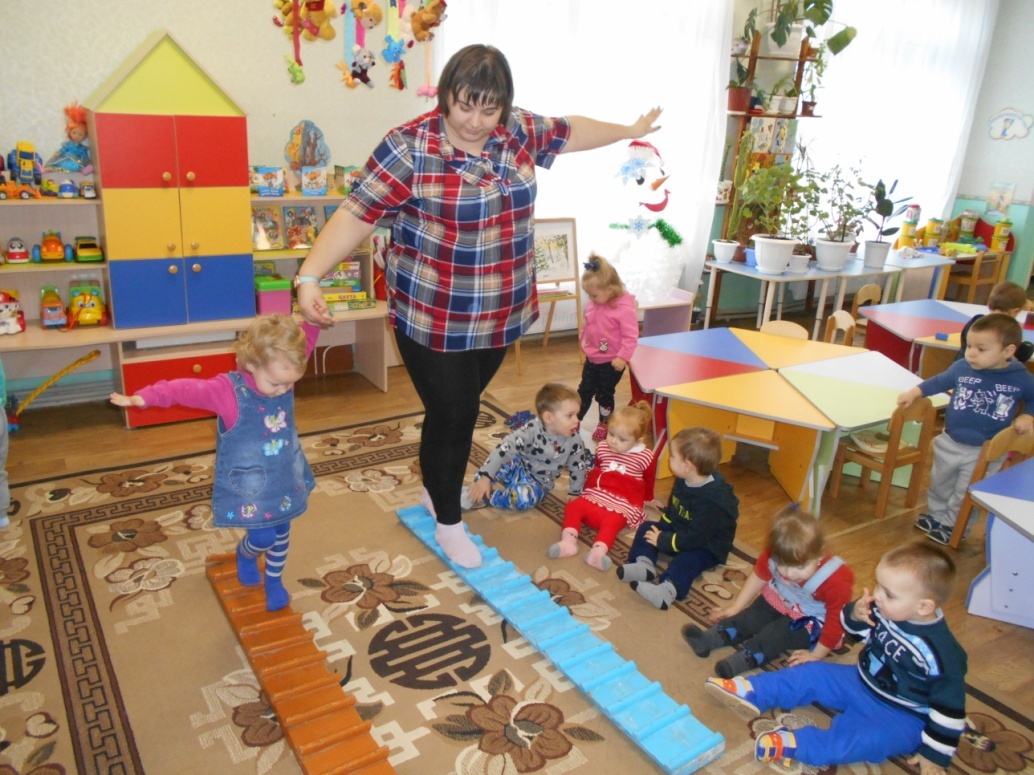 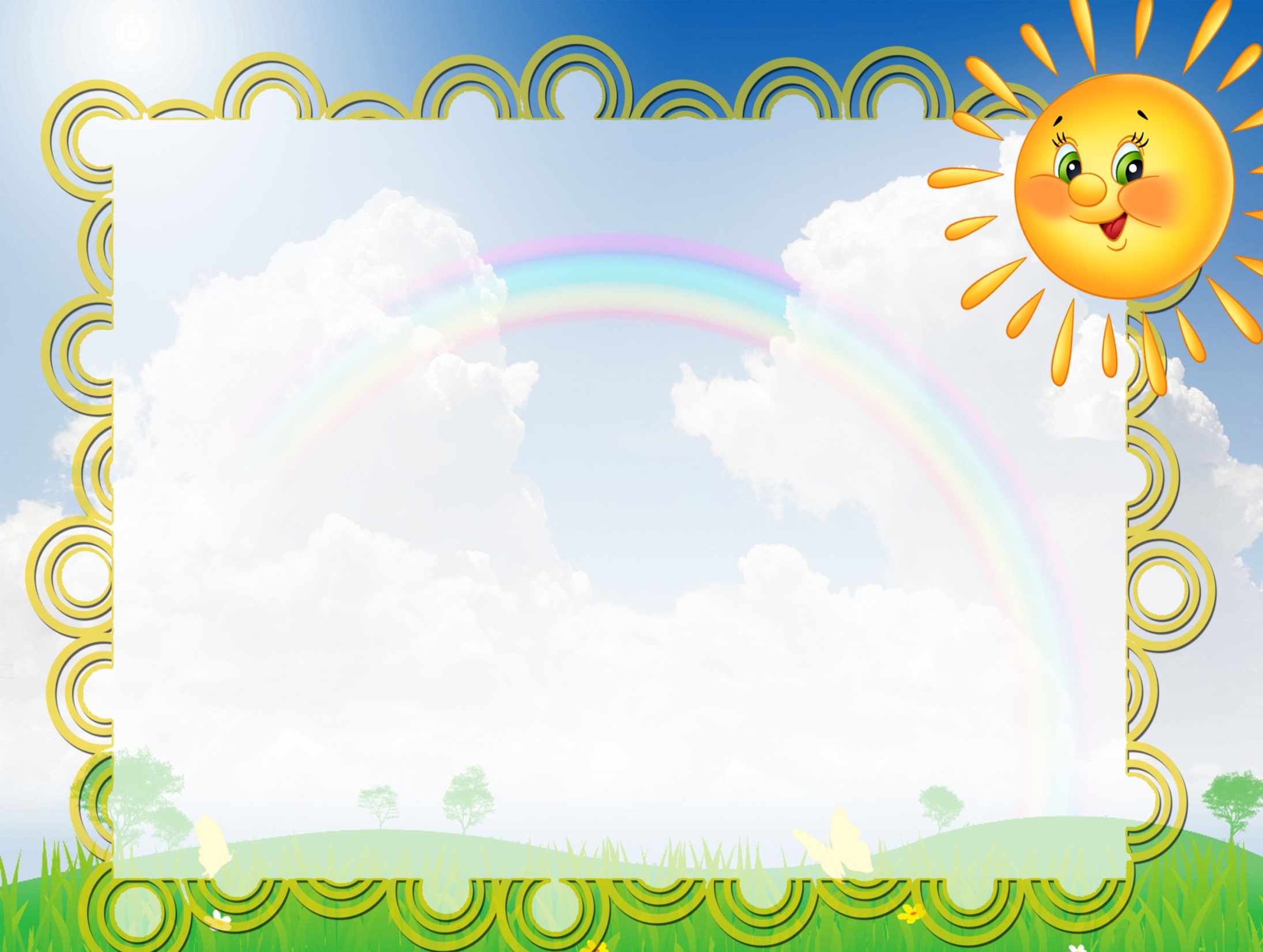 «Бильбоке»Цели: развитие глазомера, меткости, координации, ловкости, внимания.Материалы: пластиковые бутылки из-под сока, к которым на шнуре прикрепляются мягкие шарики.Задания: поймать шарик ёмкостью.
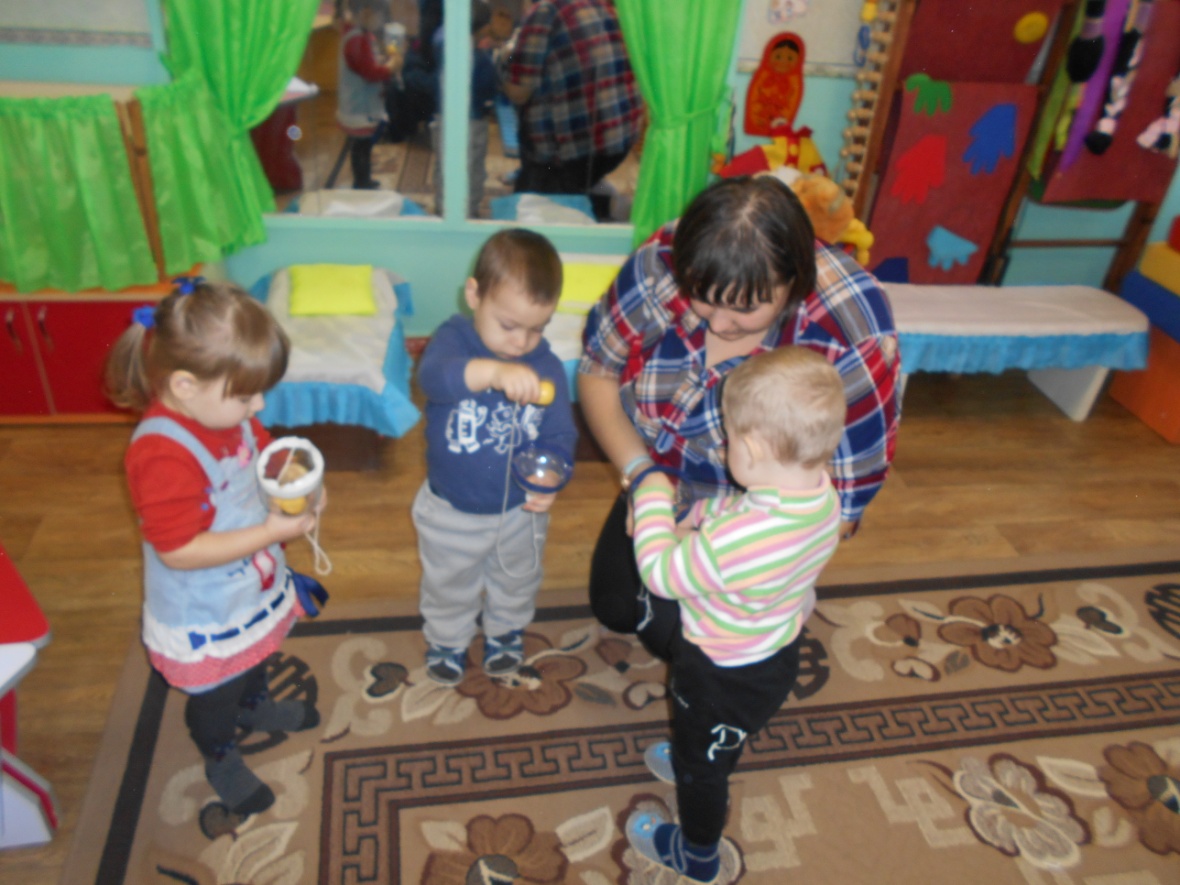 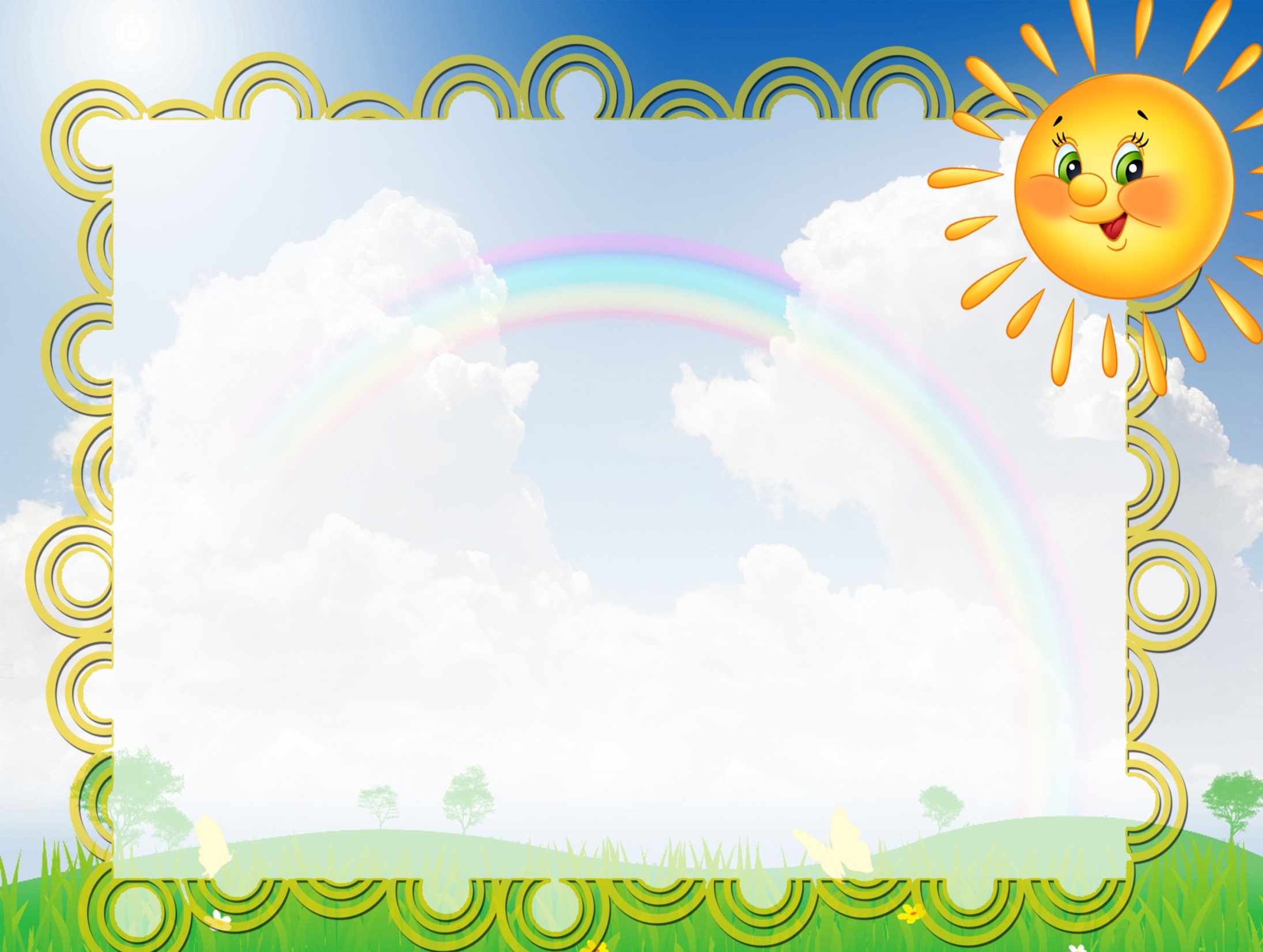 «Массажные шарики Су-джок»
Прокатывая шарик между ладошками, дети массируют мышцы рук.
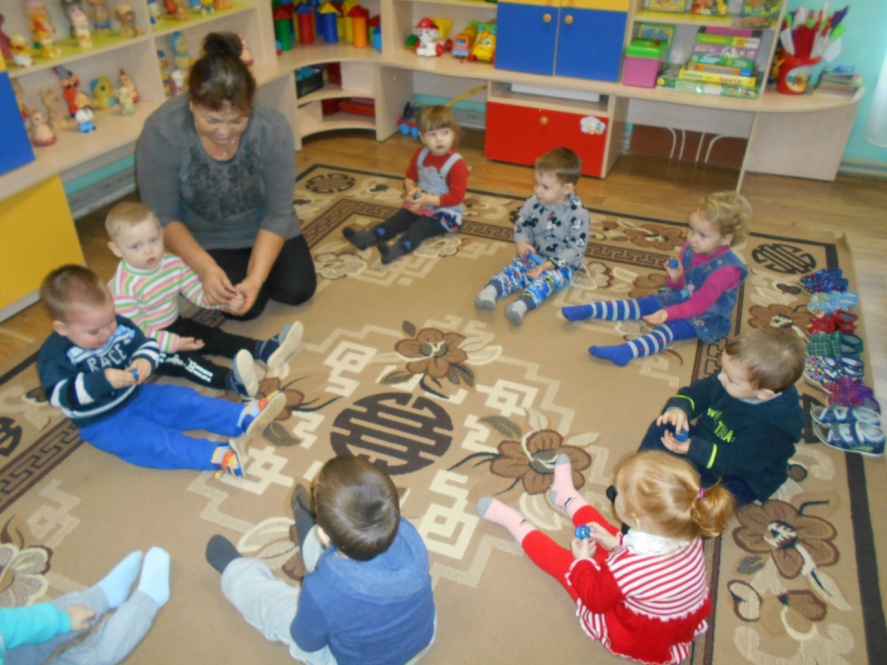 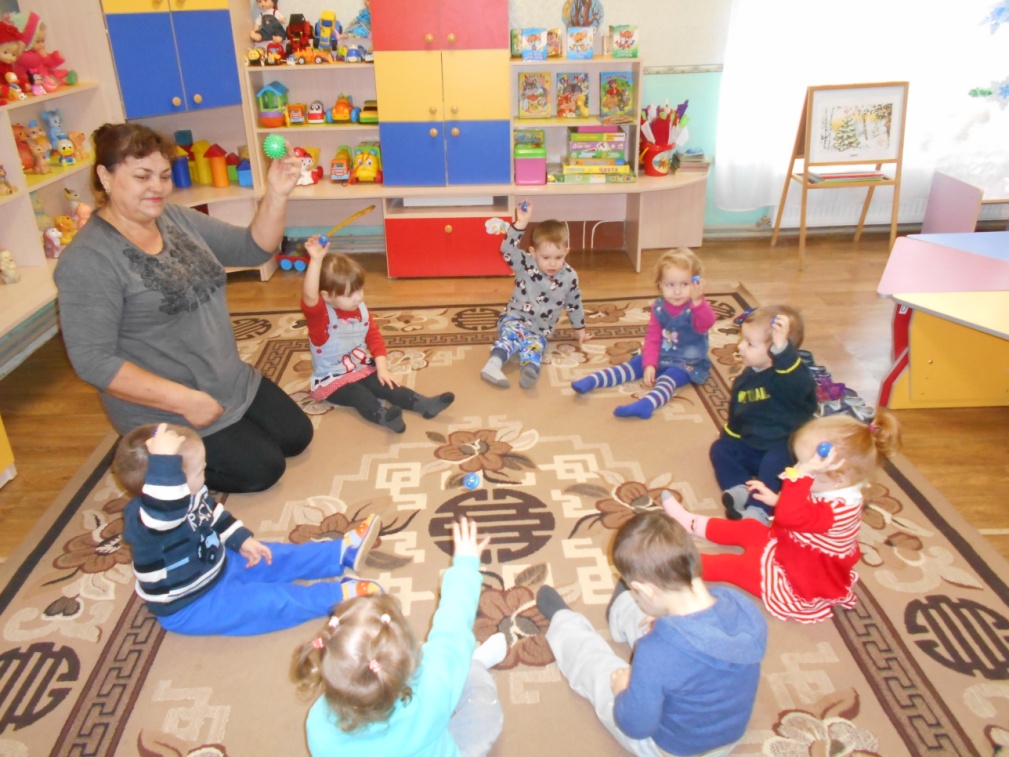 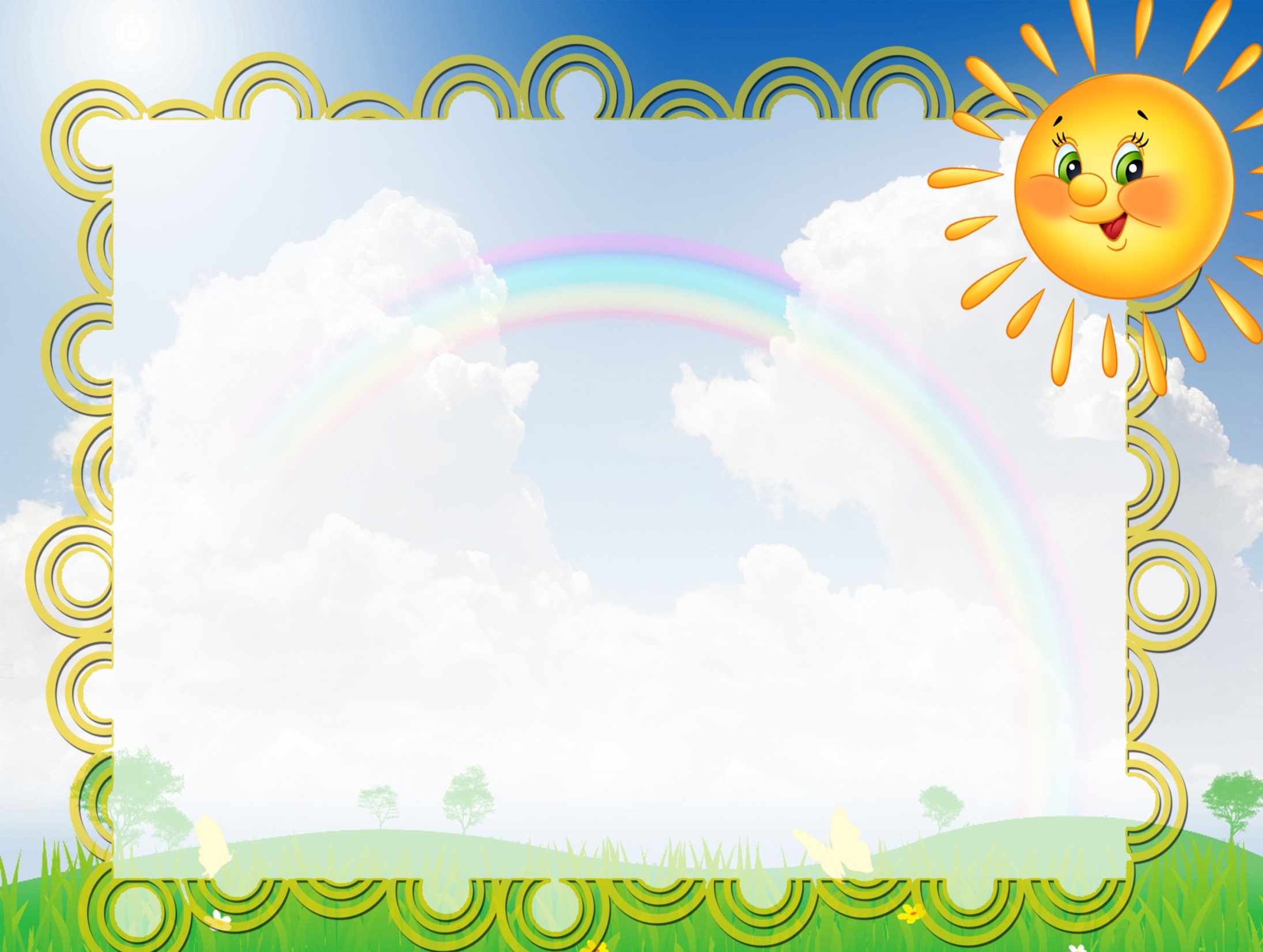 Массаж эластичным кольцом  помогает стимулировать работу внутренних органов.
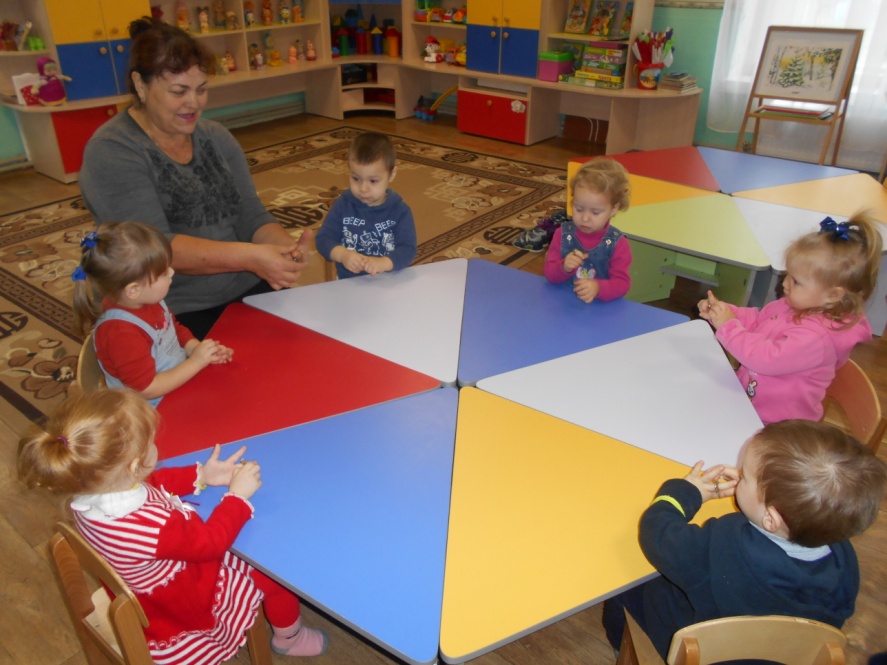 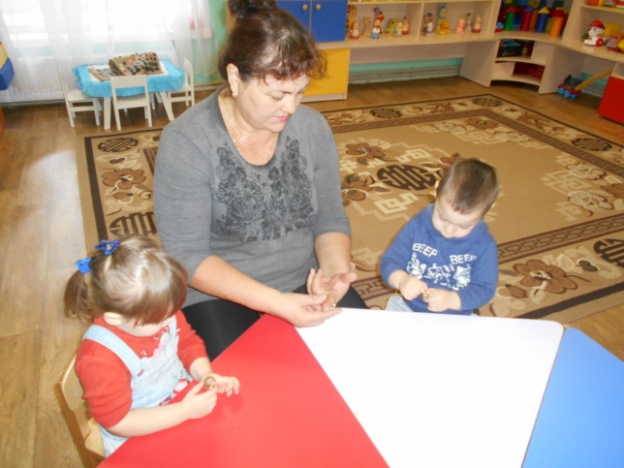 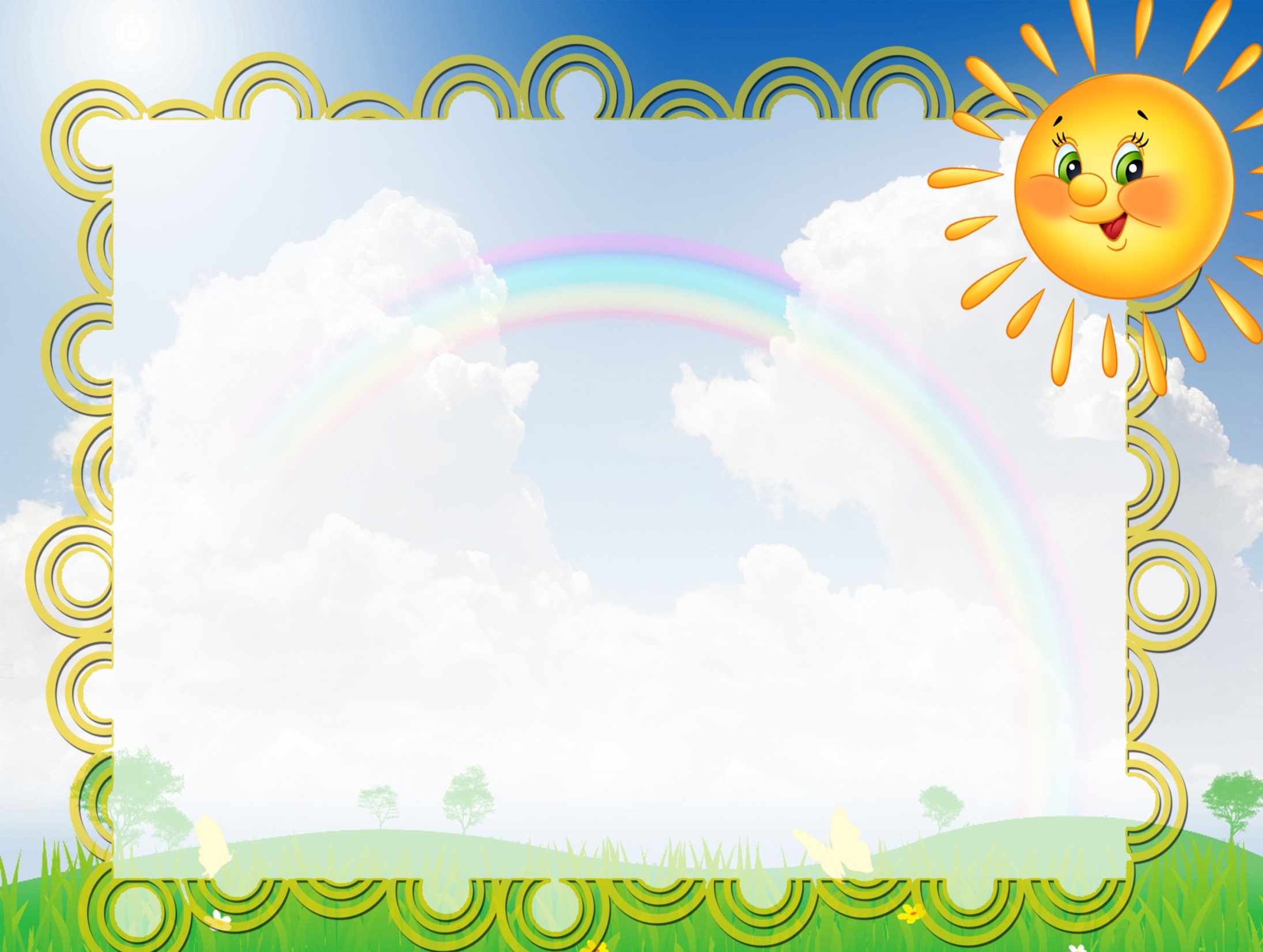 «Массажеры»Материал: капсулы от шоколадных яиц, ручки от 5 литровых бутылок, шнур, шило.Задачи: укреплять мышцы спины, груди и ног.
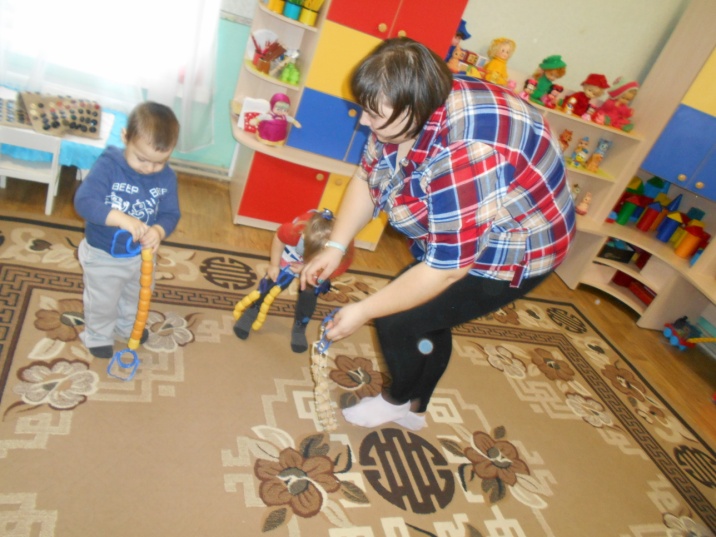 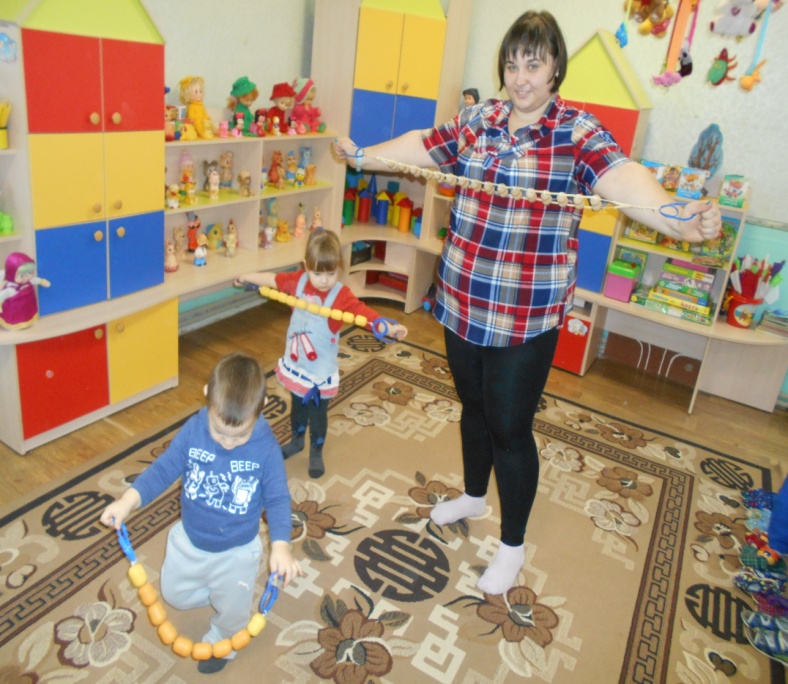 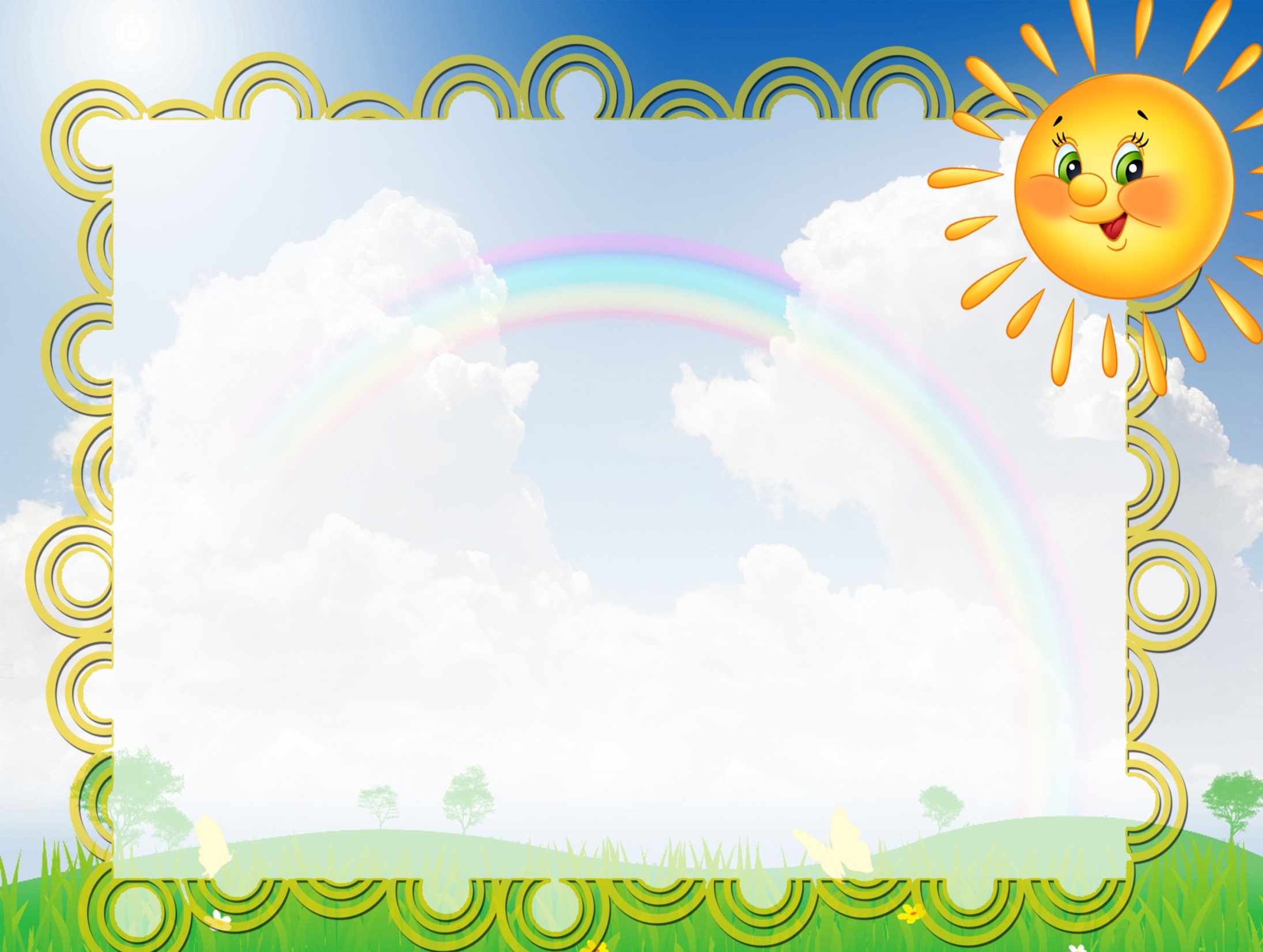 «Метание шишками»
Цель: развитие глазомера, меткости, координации, ловкости, внимания.
Задание: попади в цель; пронеси не урони.
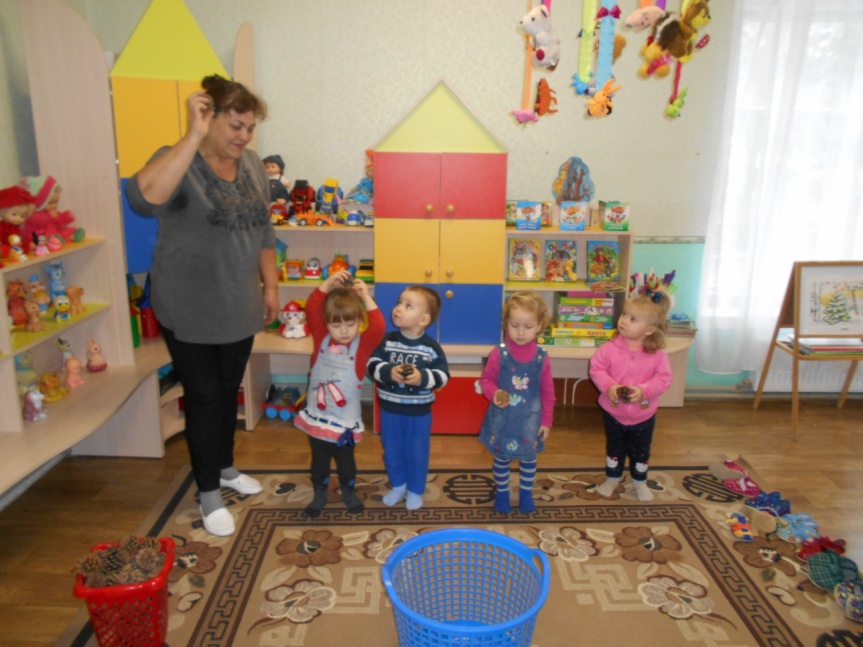 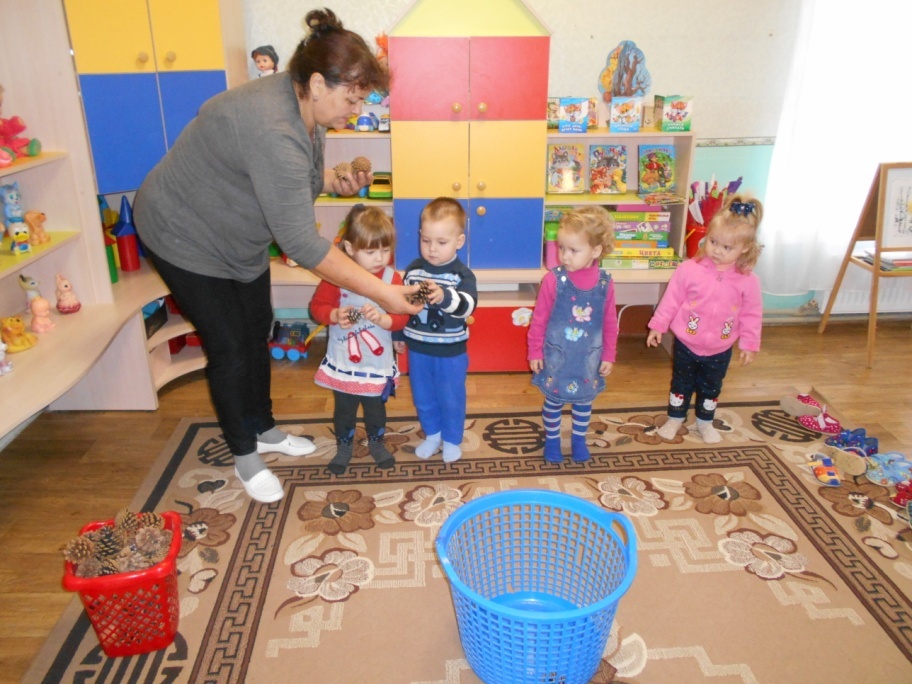 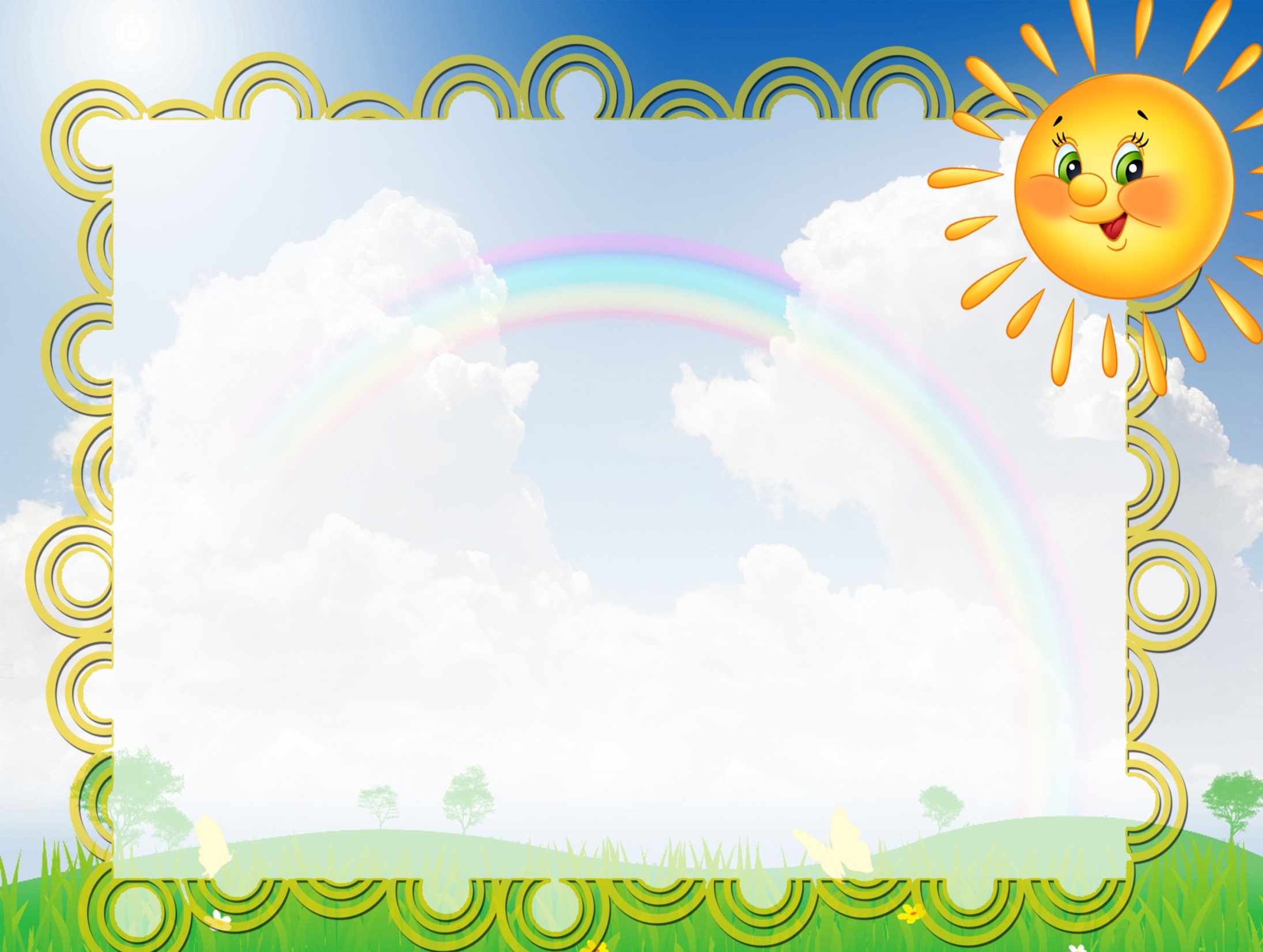 «Массажная дорожка из пуговиц»
«Валик»
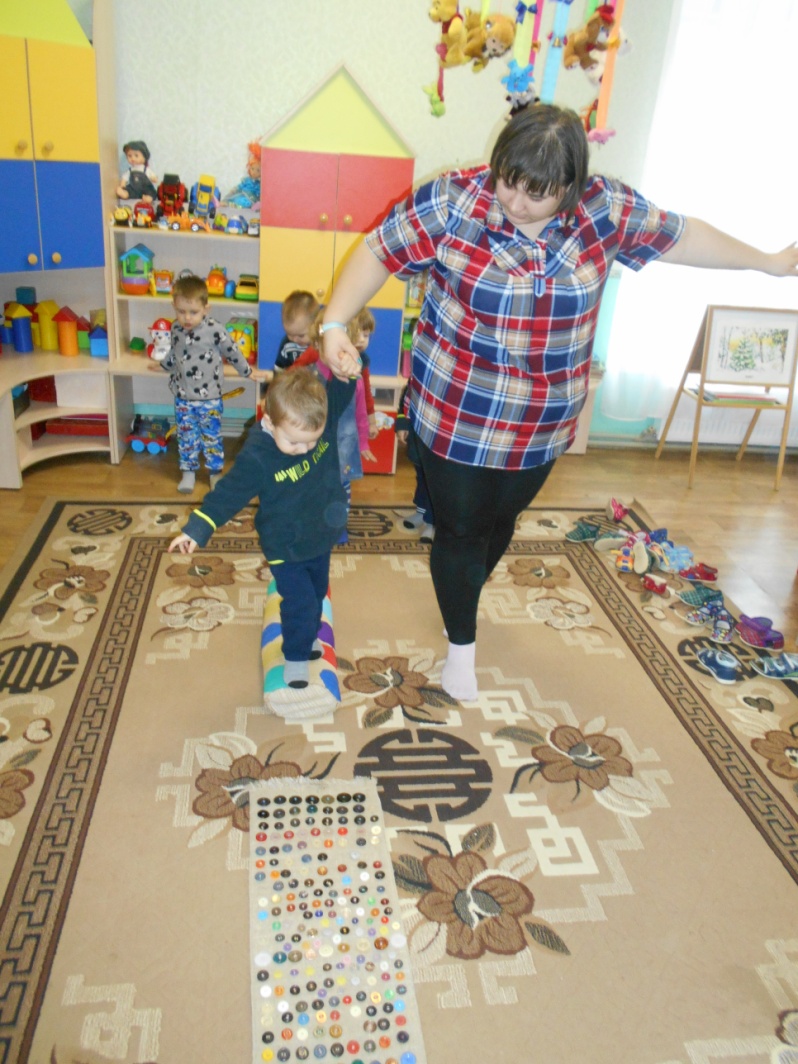 Изготовление
Пошитый из мешковины объемный валик с нашитыми кругами , полоска из мешковины на которую нашиты пуговицы разных размеров и цветов .
Использование
Ходьба, бег.
Цель
Развитие равновесия, координации движений; профилактика плоскостопия.
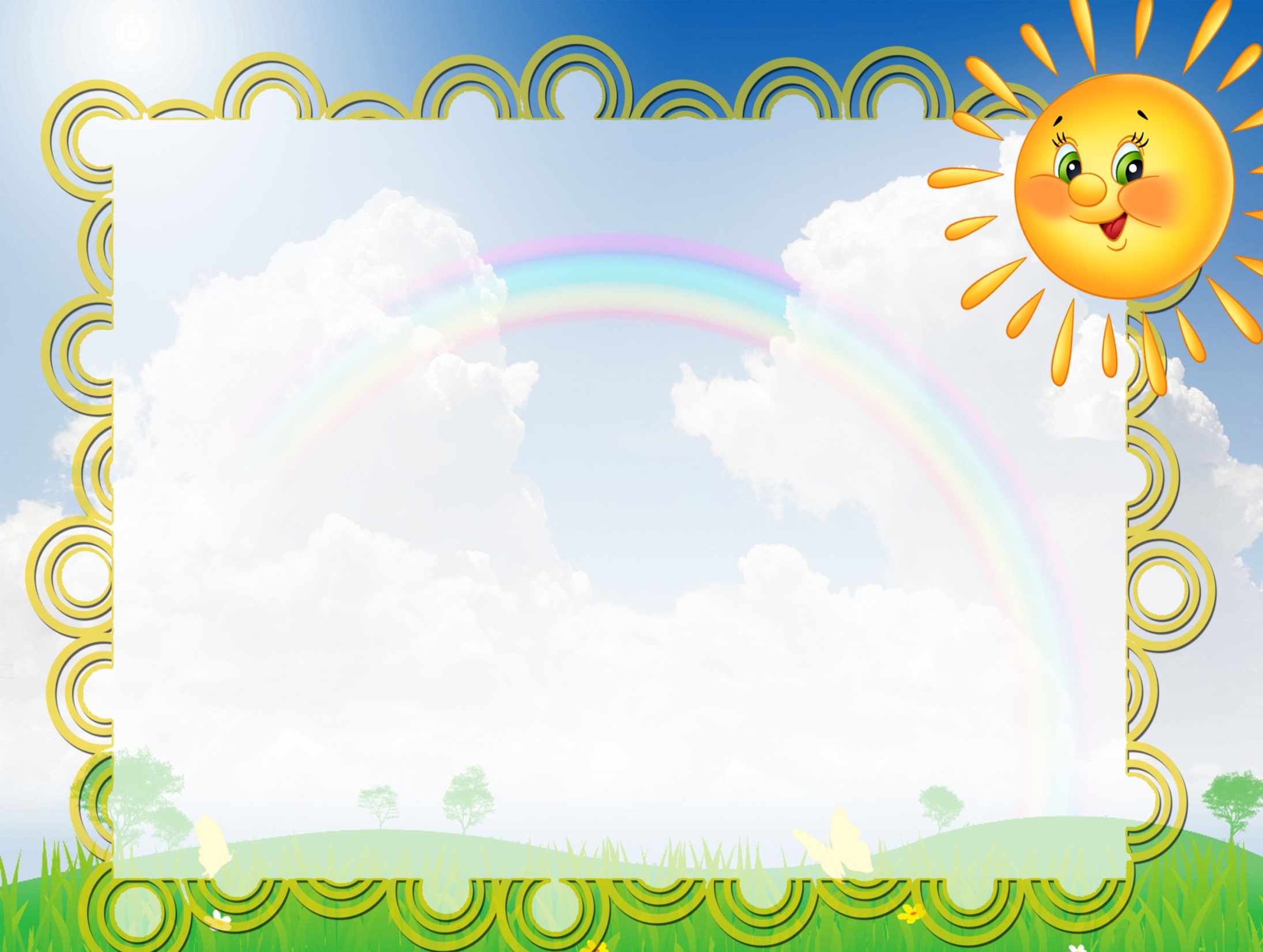 Желаем здоровья, побольше, покрепче, 
Ведь без него не достичь ничего. 
Пусть будет оно, словно чистая речка, 
Бежать под защитой своих берегов. 
И пусть на пути не возникнут преграды,
Пусть будет здоровье прозрачней воды. 
Здоровье - ценнейшая в мире награда, 
Лекарство от горя, печали, беды.
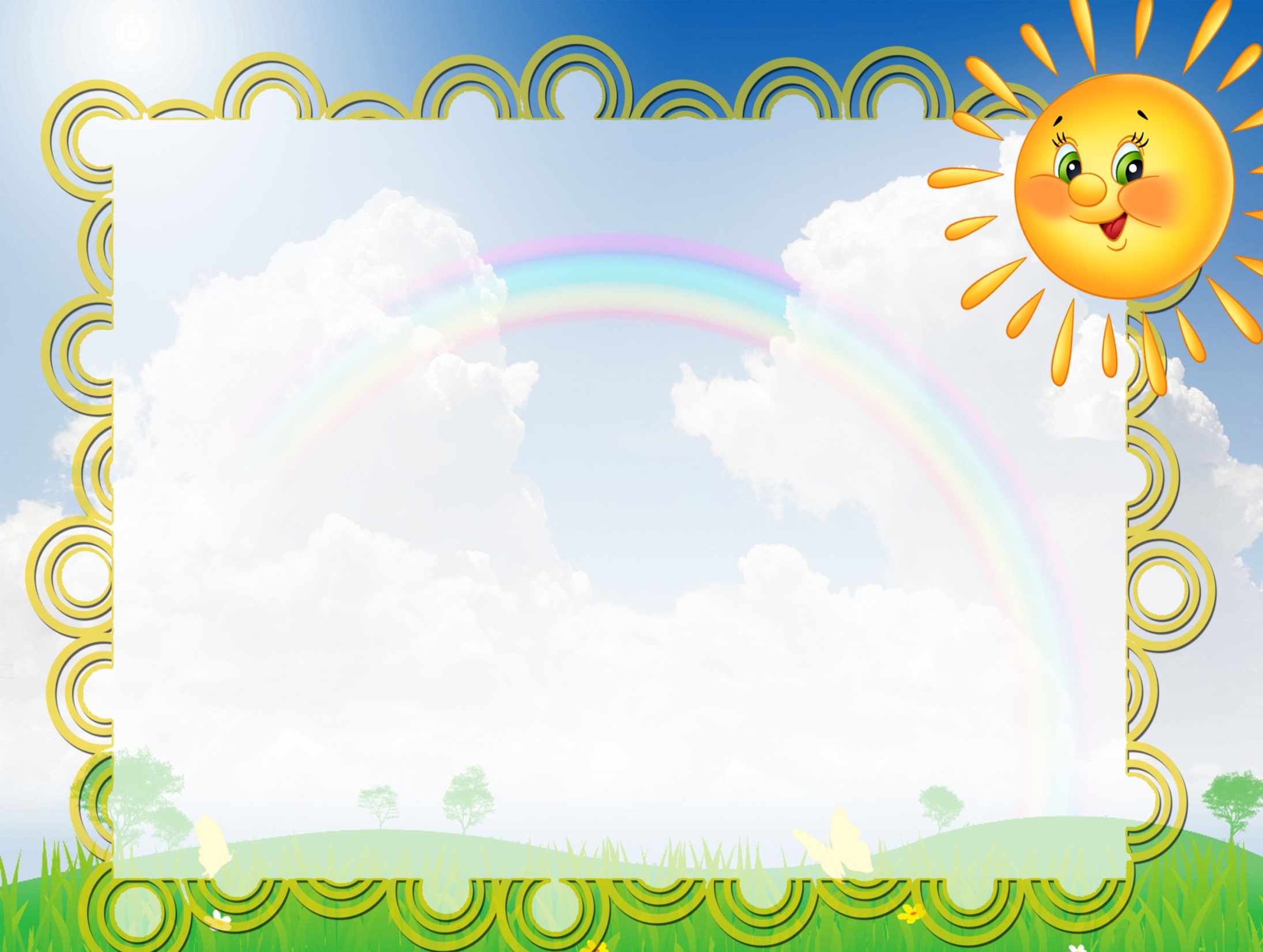 Спасибо за внимание!
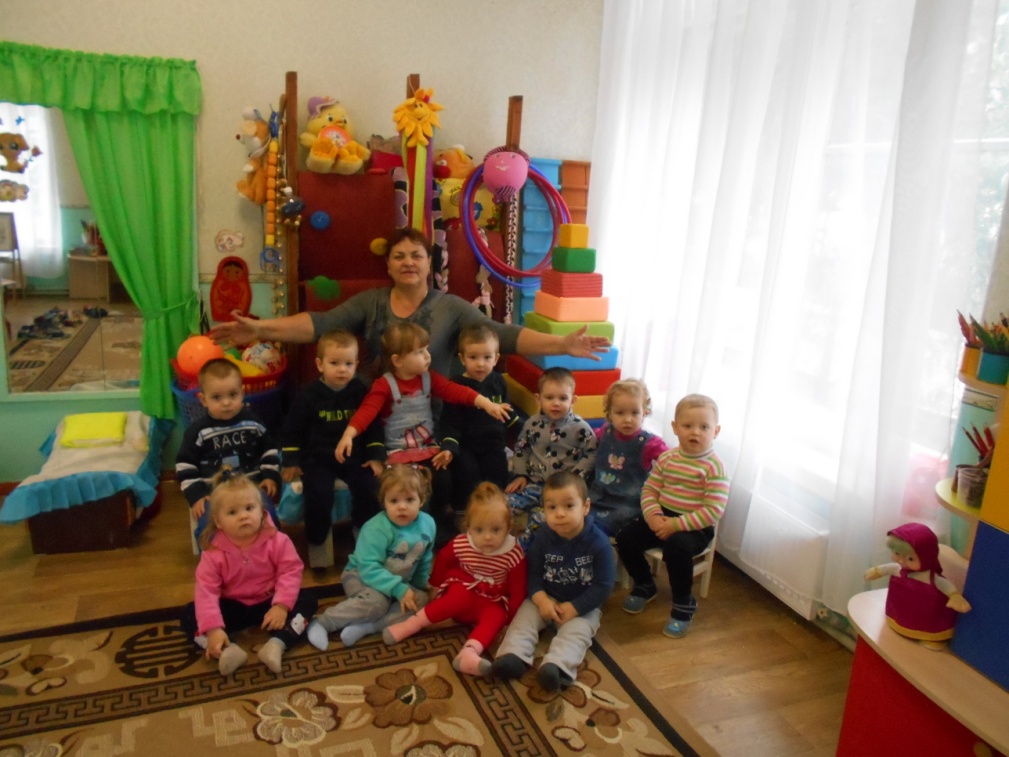